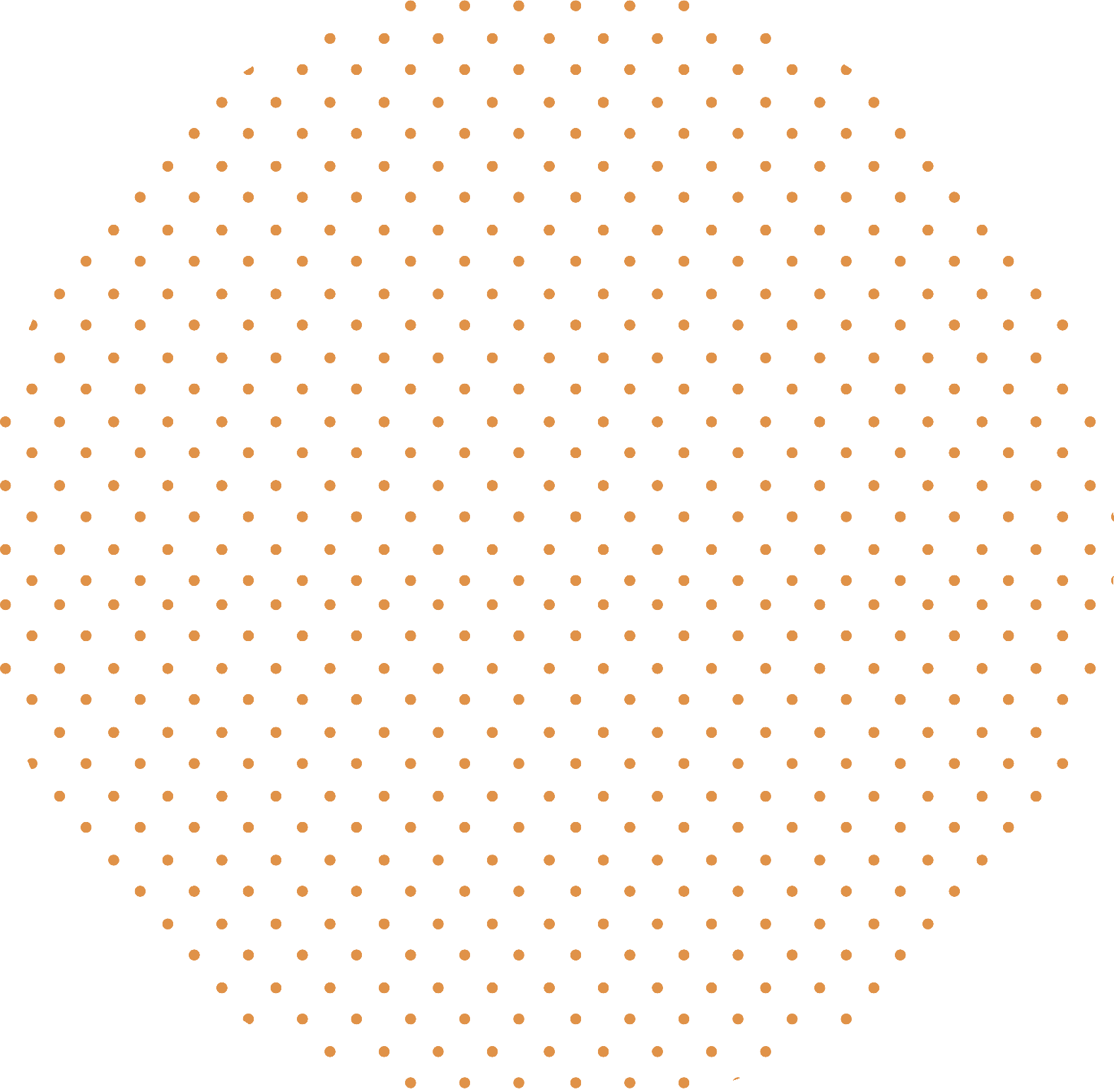 WELCOME

DO YOU REALLY REMEMBER HOW TO COUNT?

EARLY MATH SYMPOSIUM
JUNE 2021

Scott Nielsen
Brook Williams
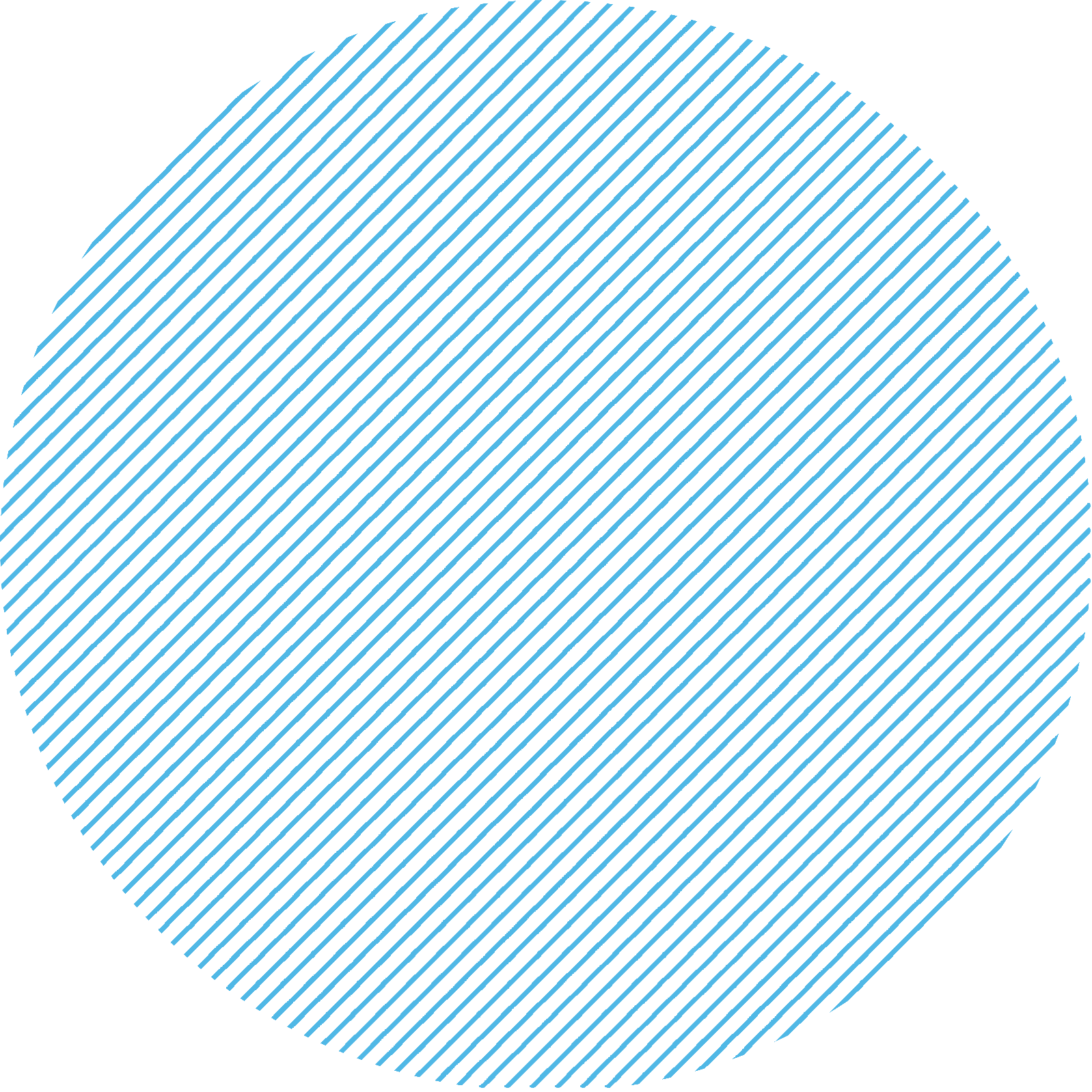 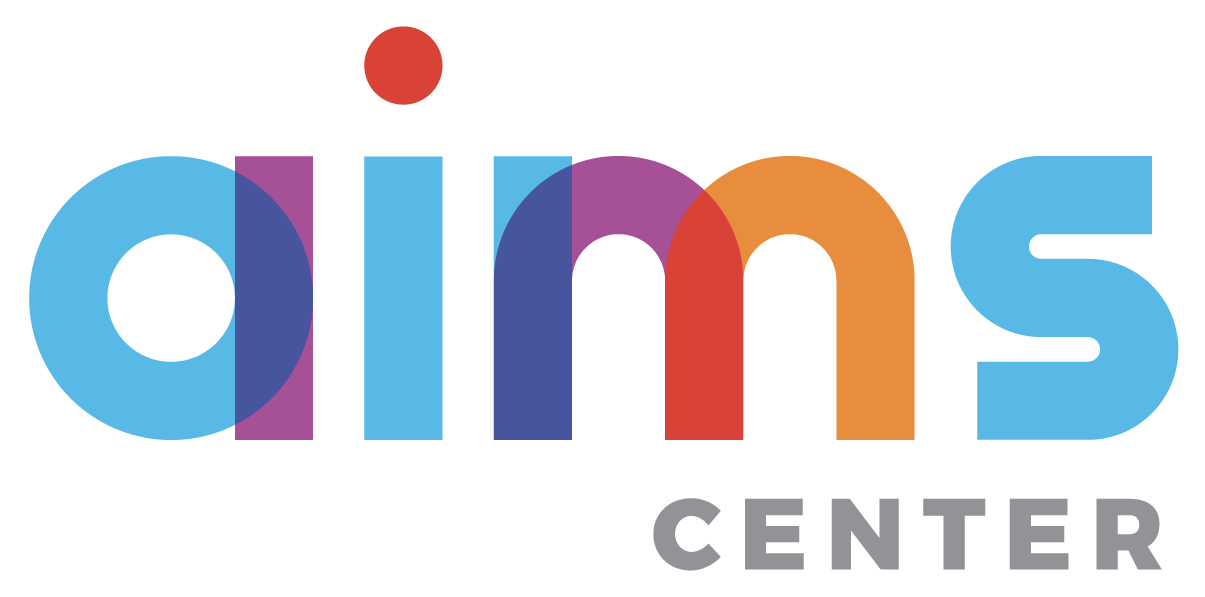 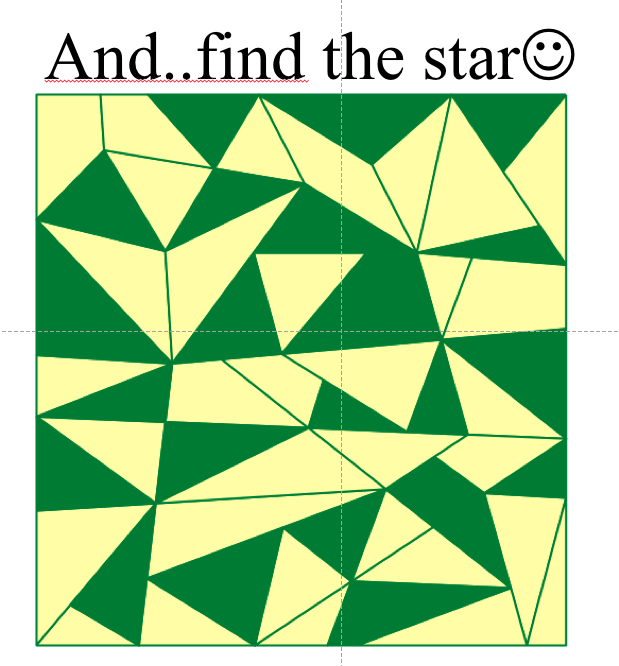 You need some items to count

Find the star
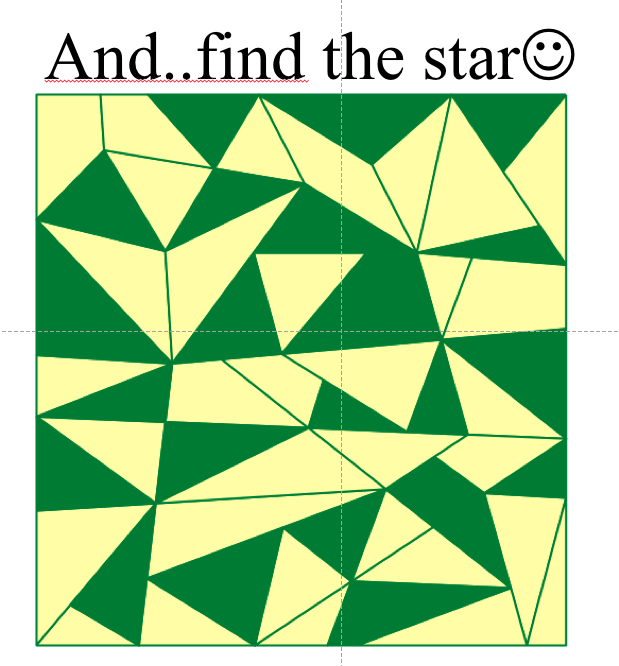 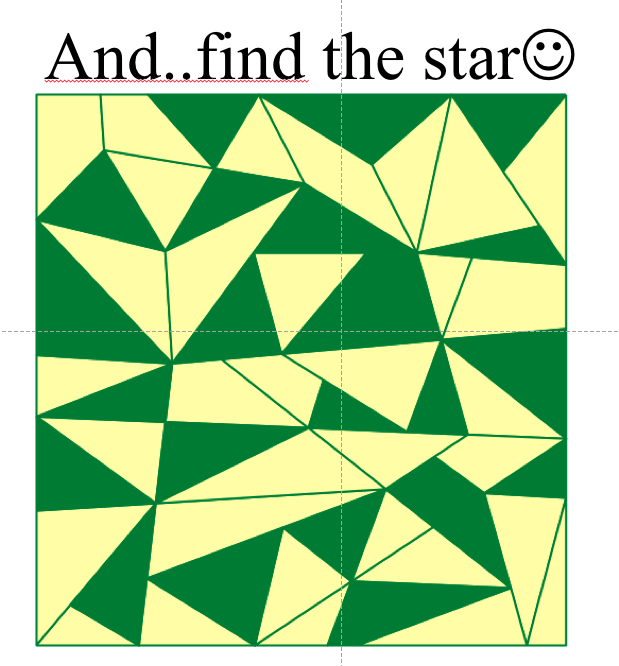 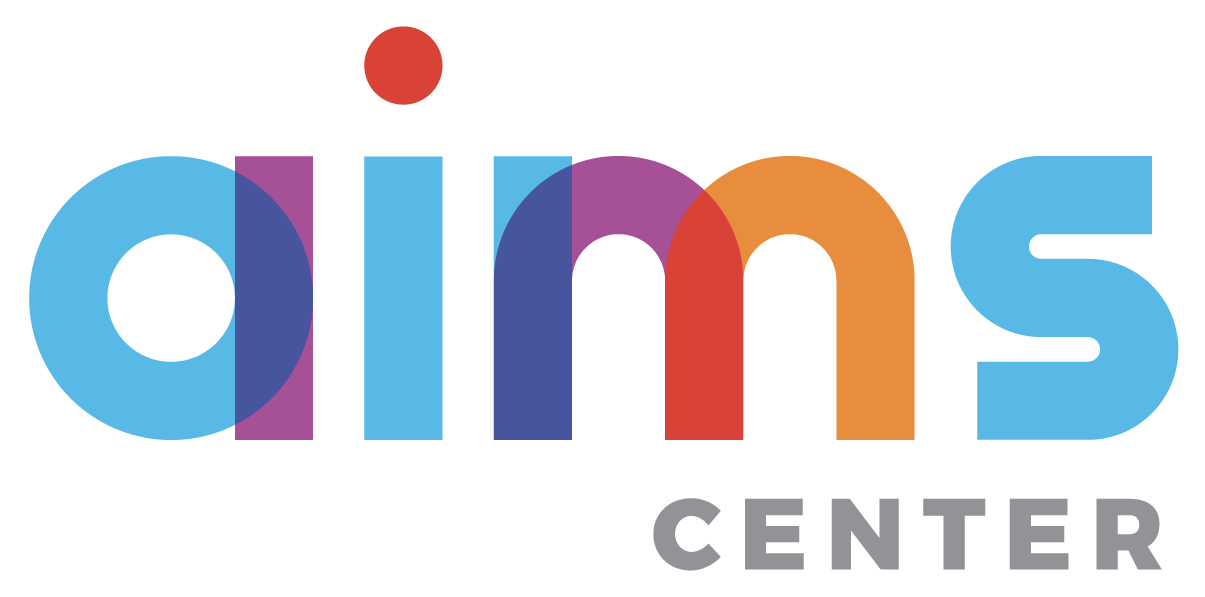 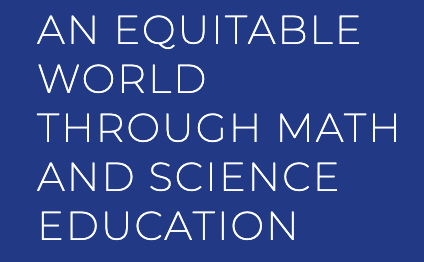 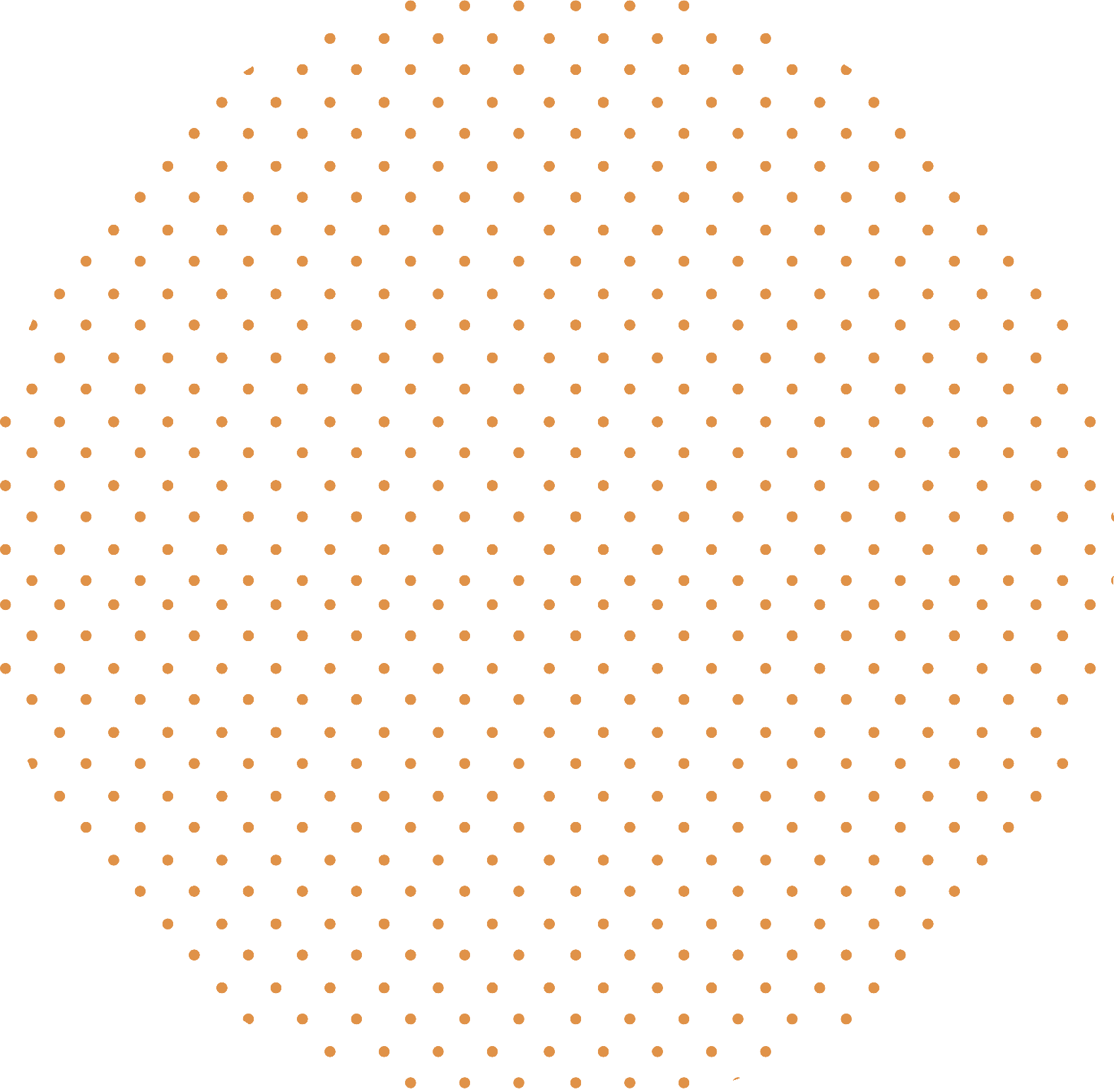 THIS SESSION:

EXPERIENCES
REFLECTION
TAKEAWAYS
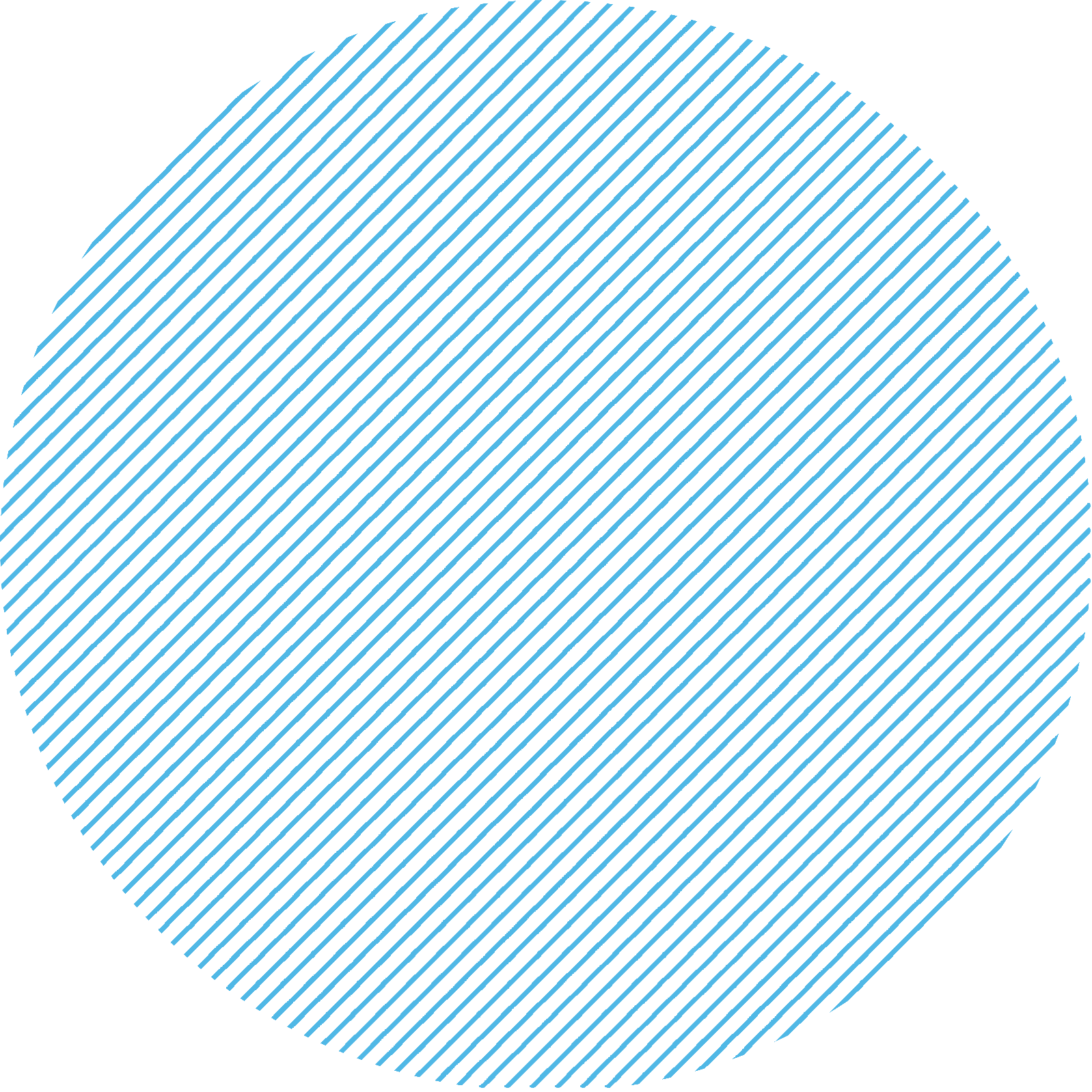 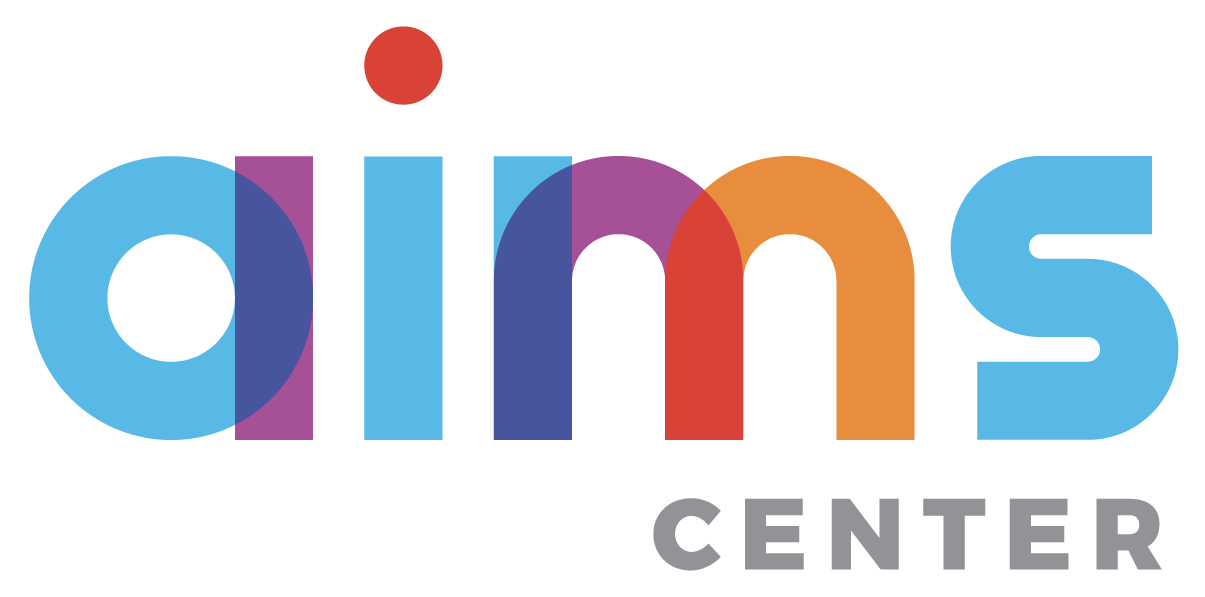 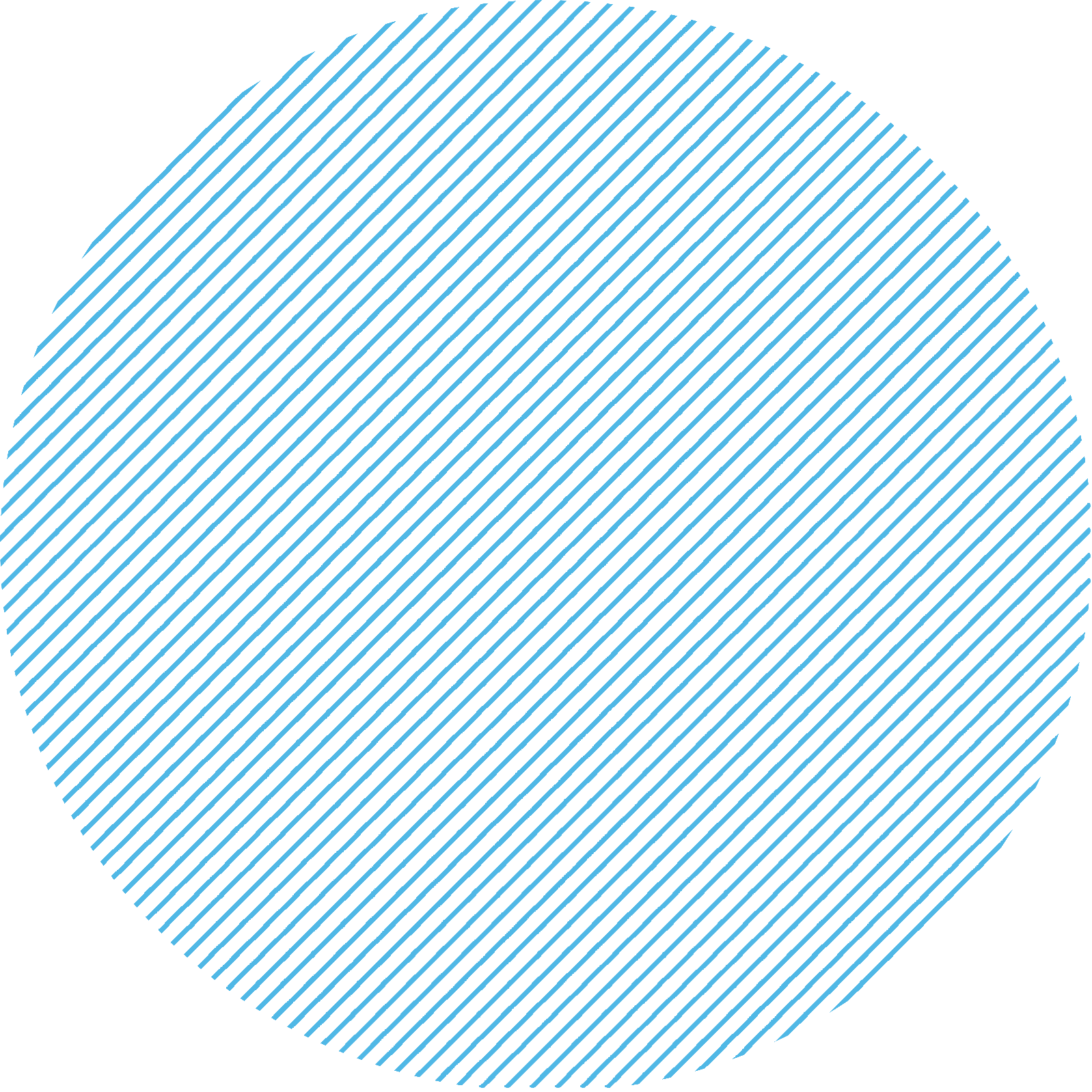 WELCOME TO LETTER WORLD

LET’S COUNT
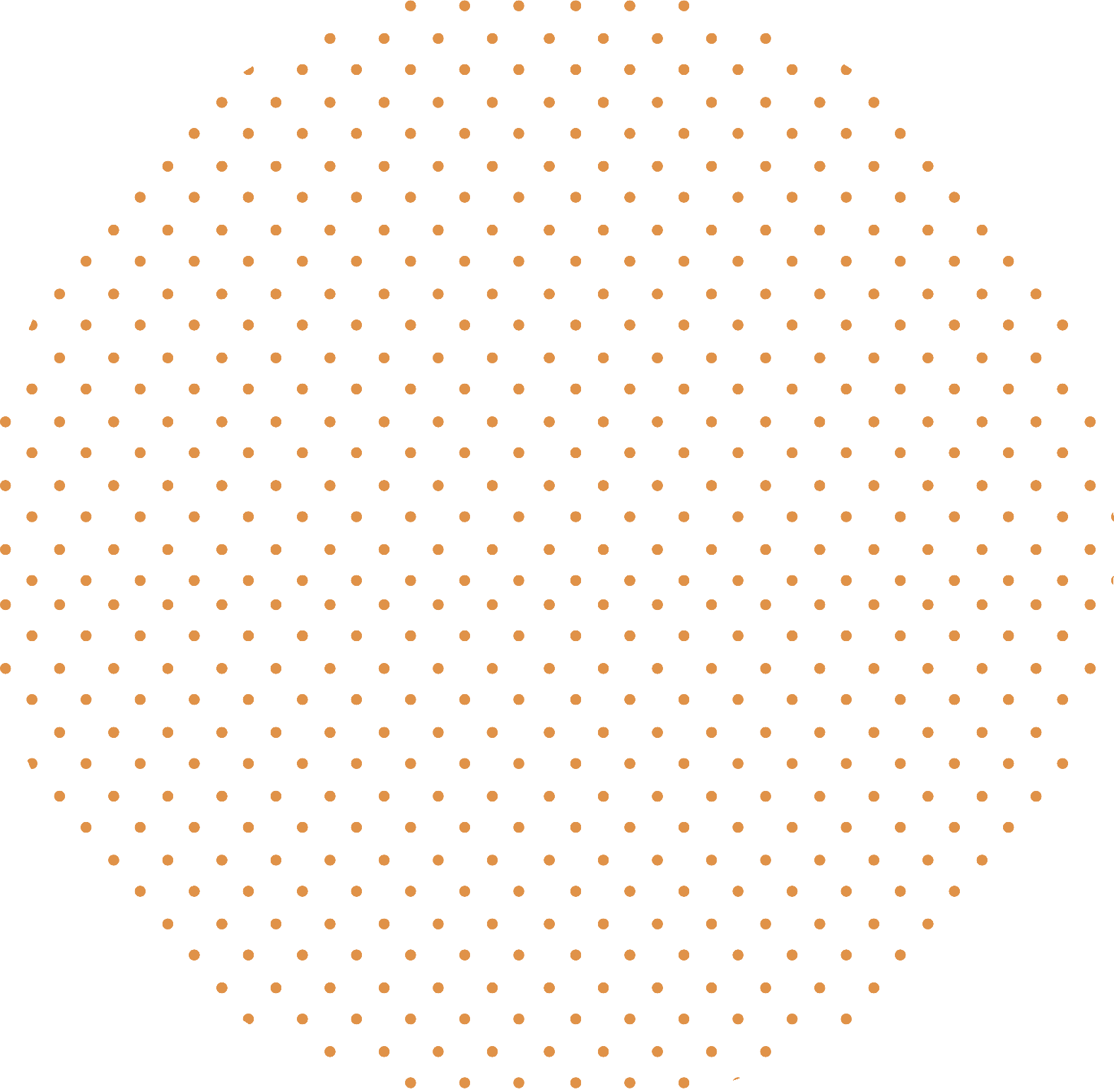 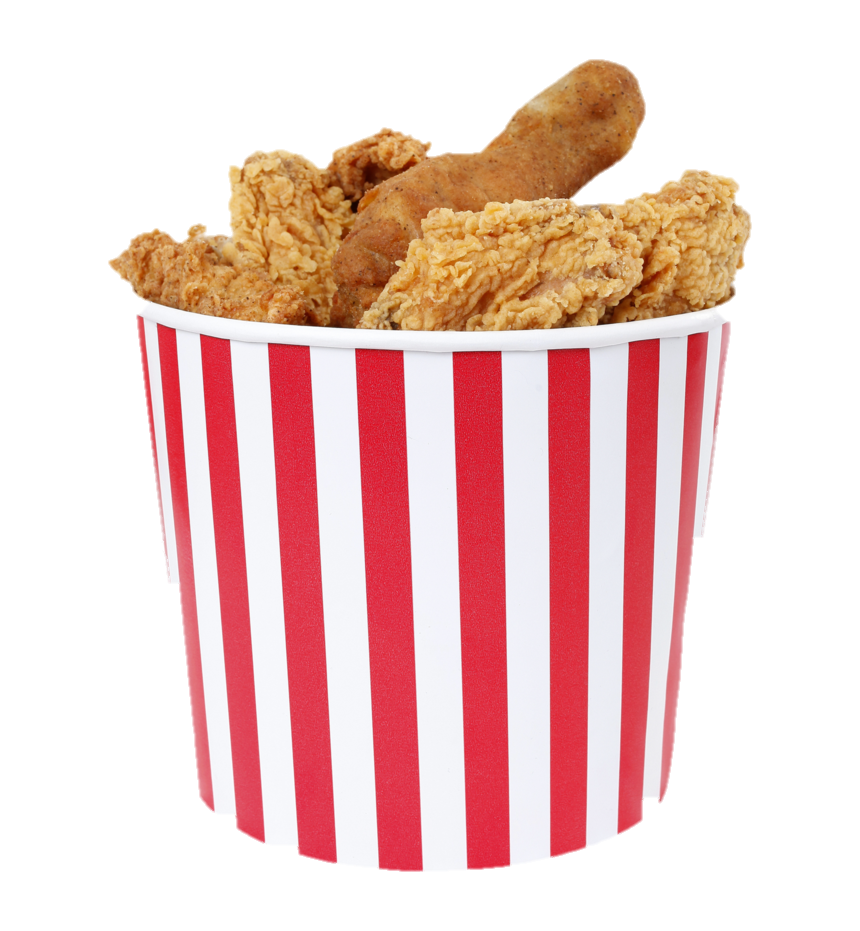 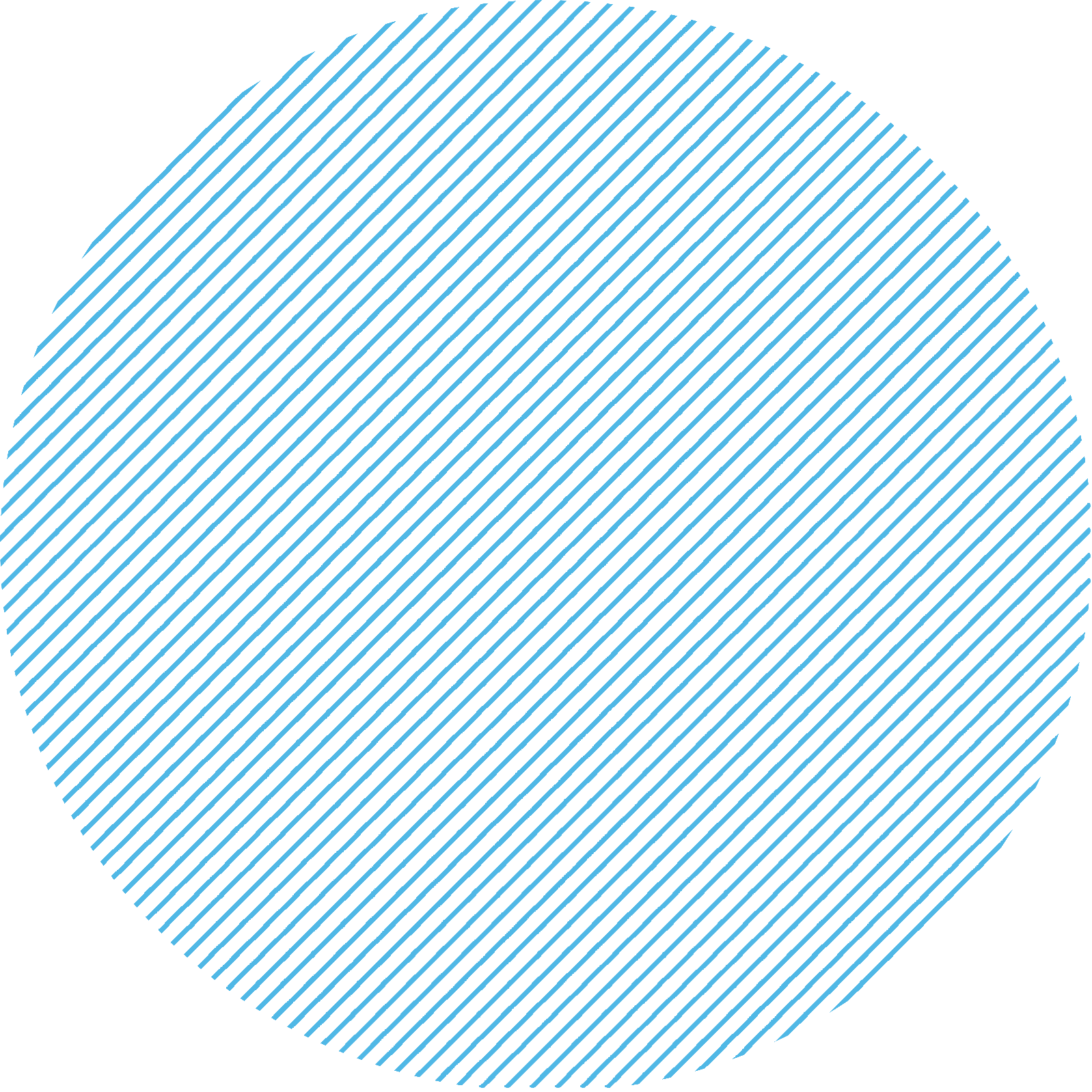 COUNTING ITEMS

Remember: 
No going back to “Number World”
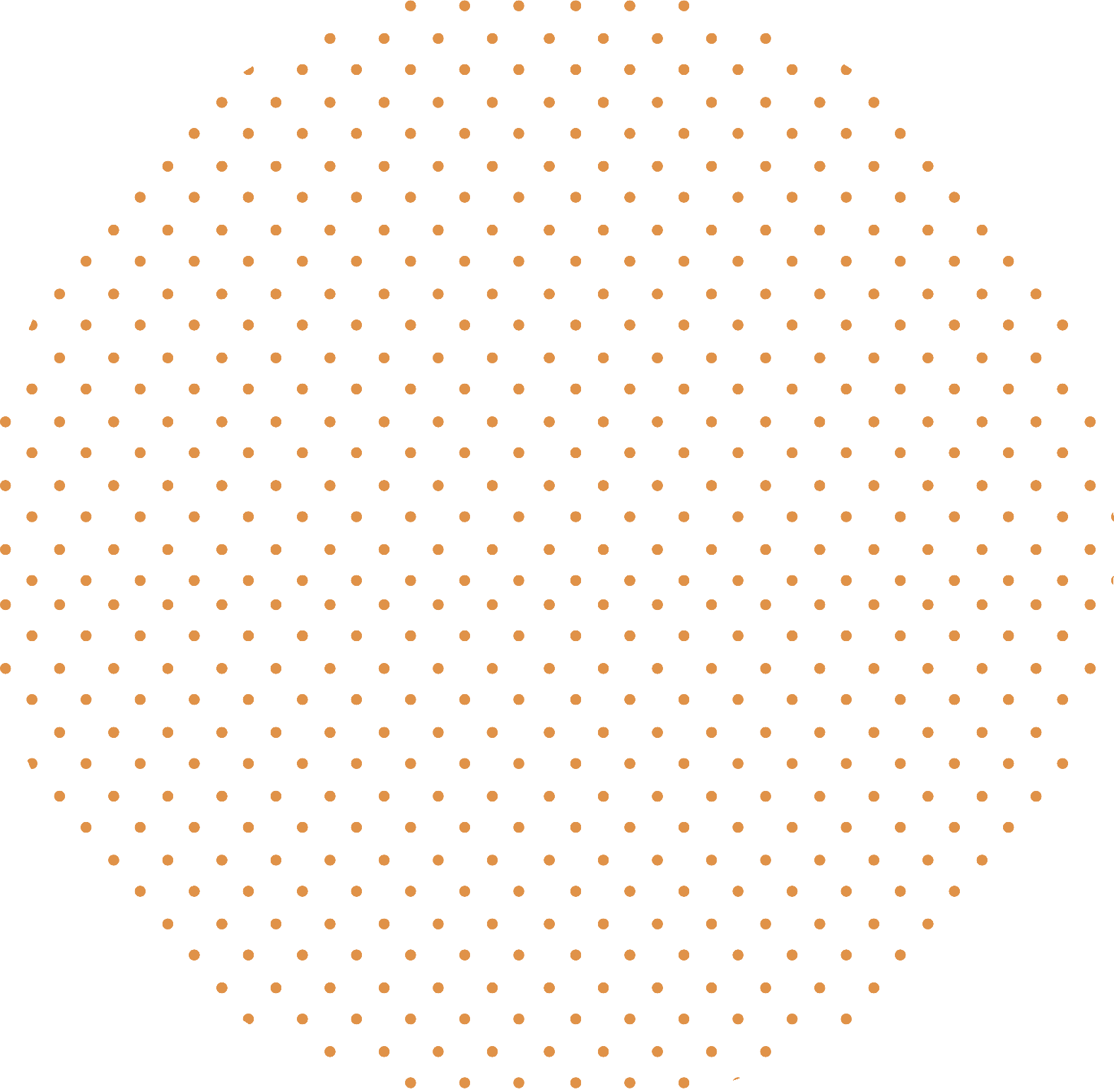 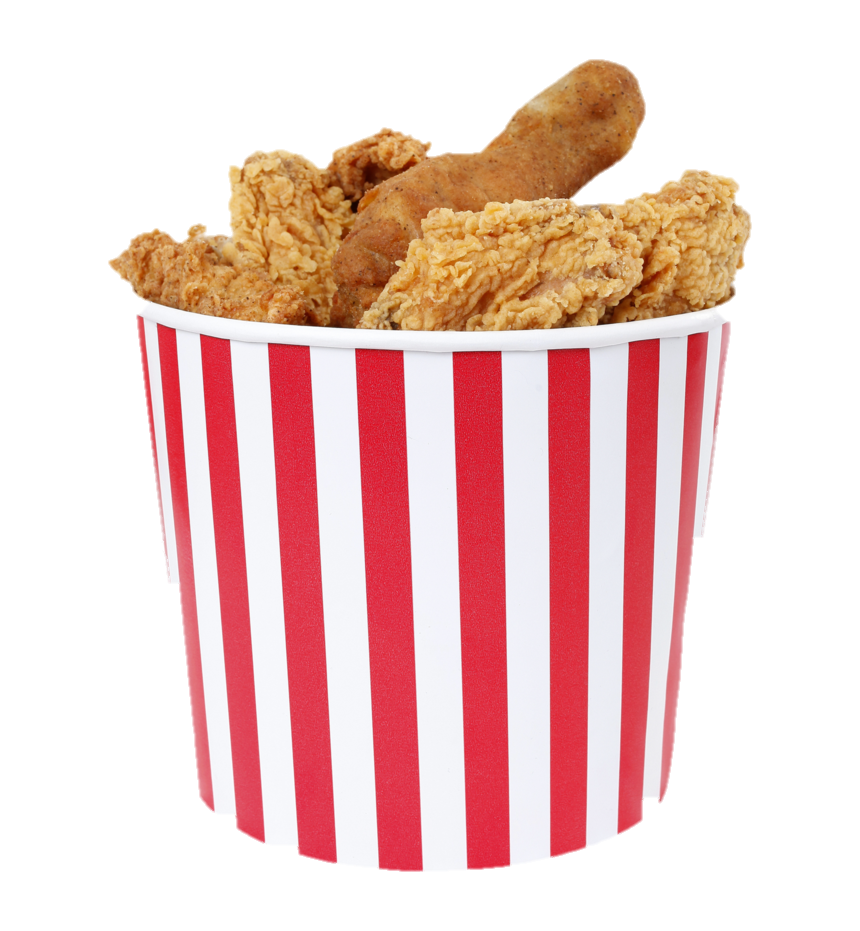 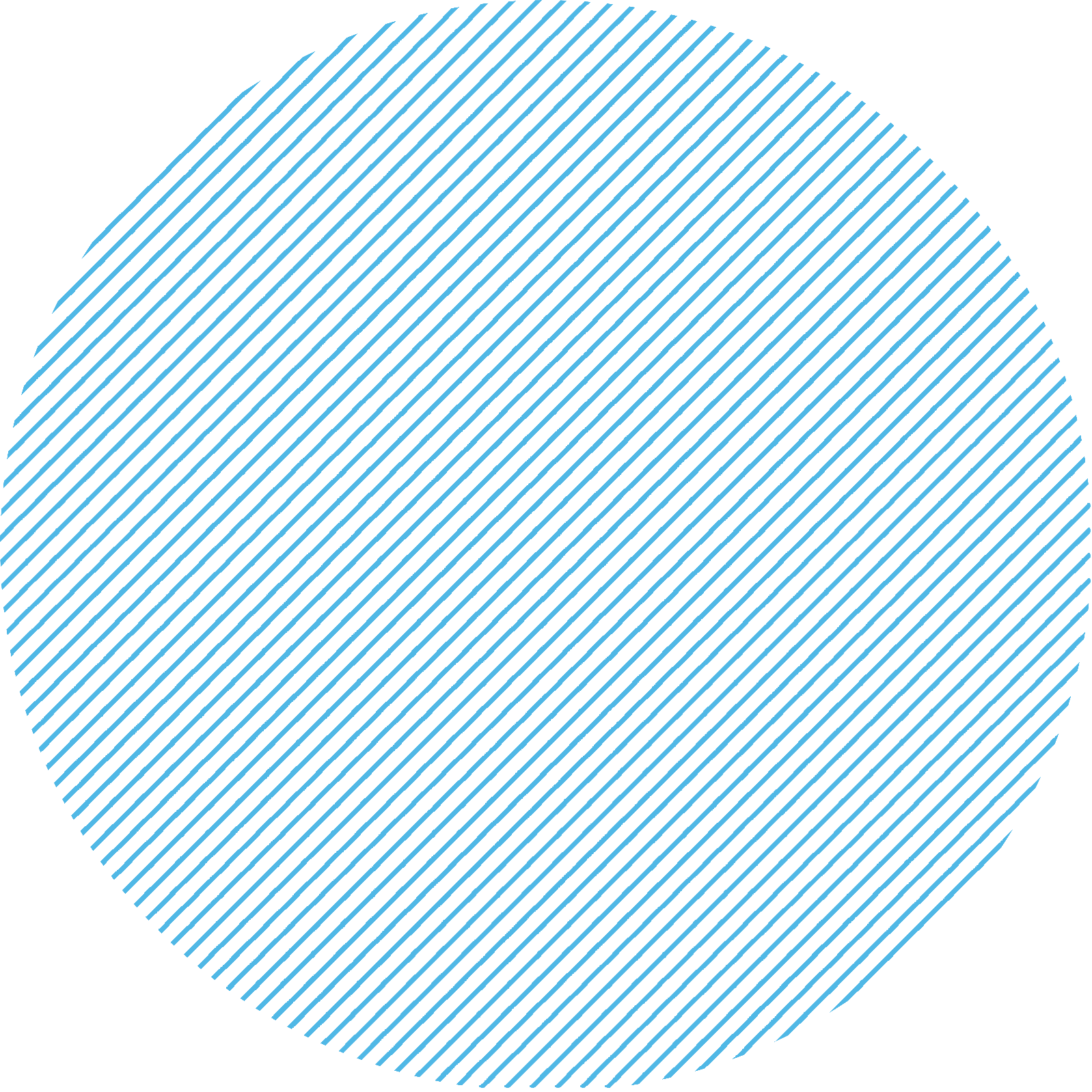 Collections
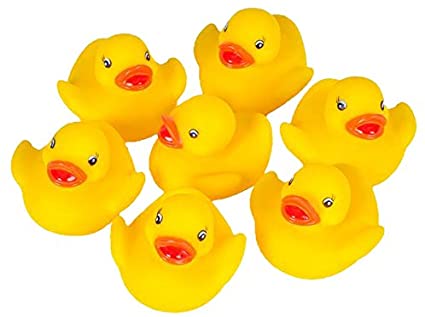 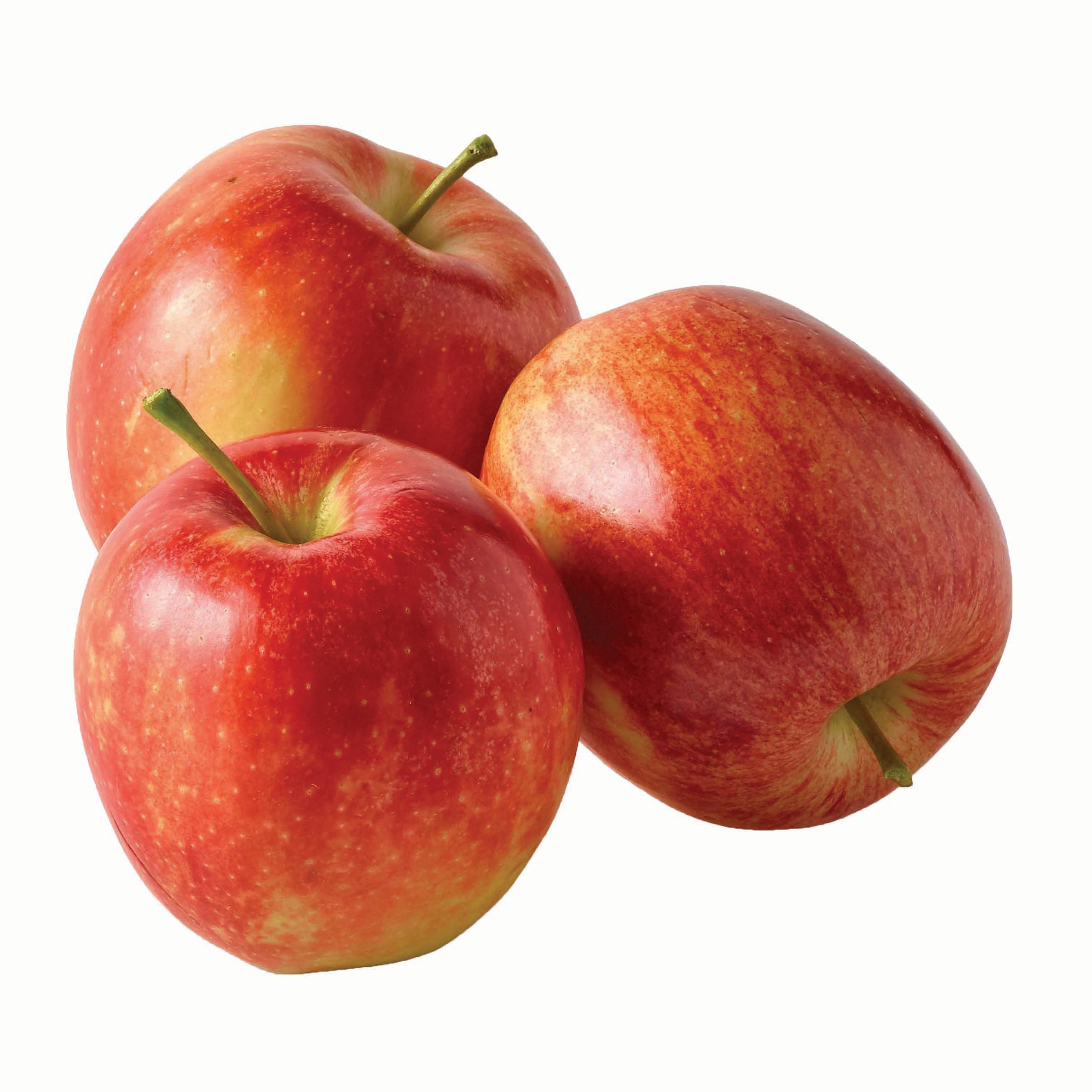 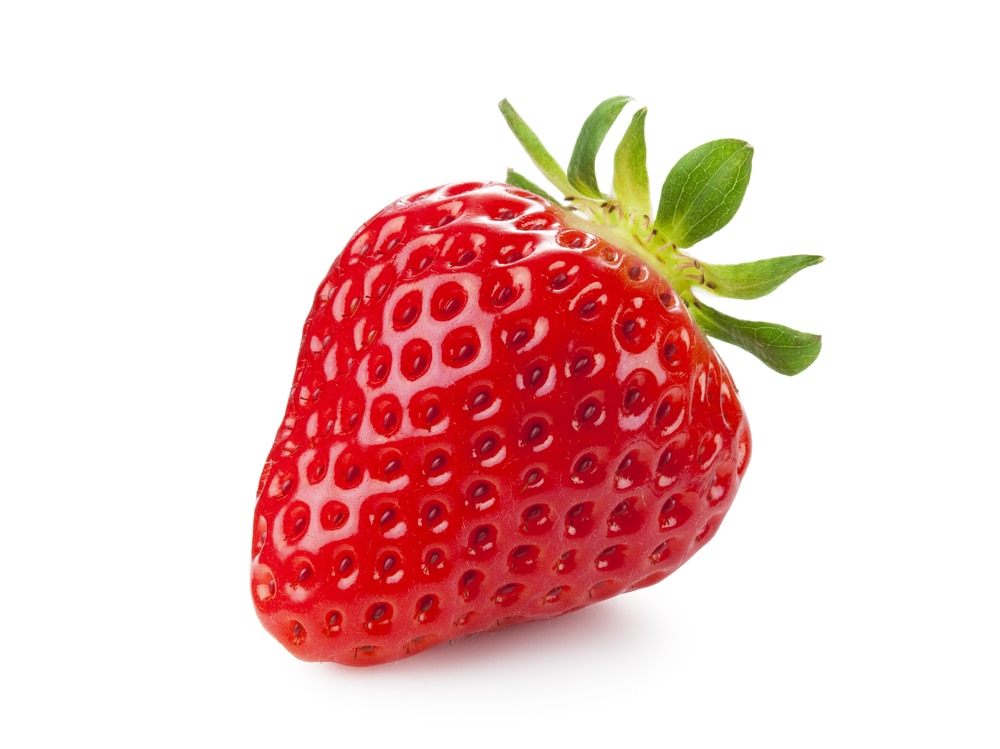 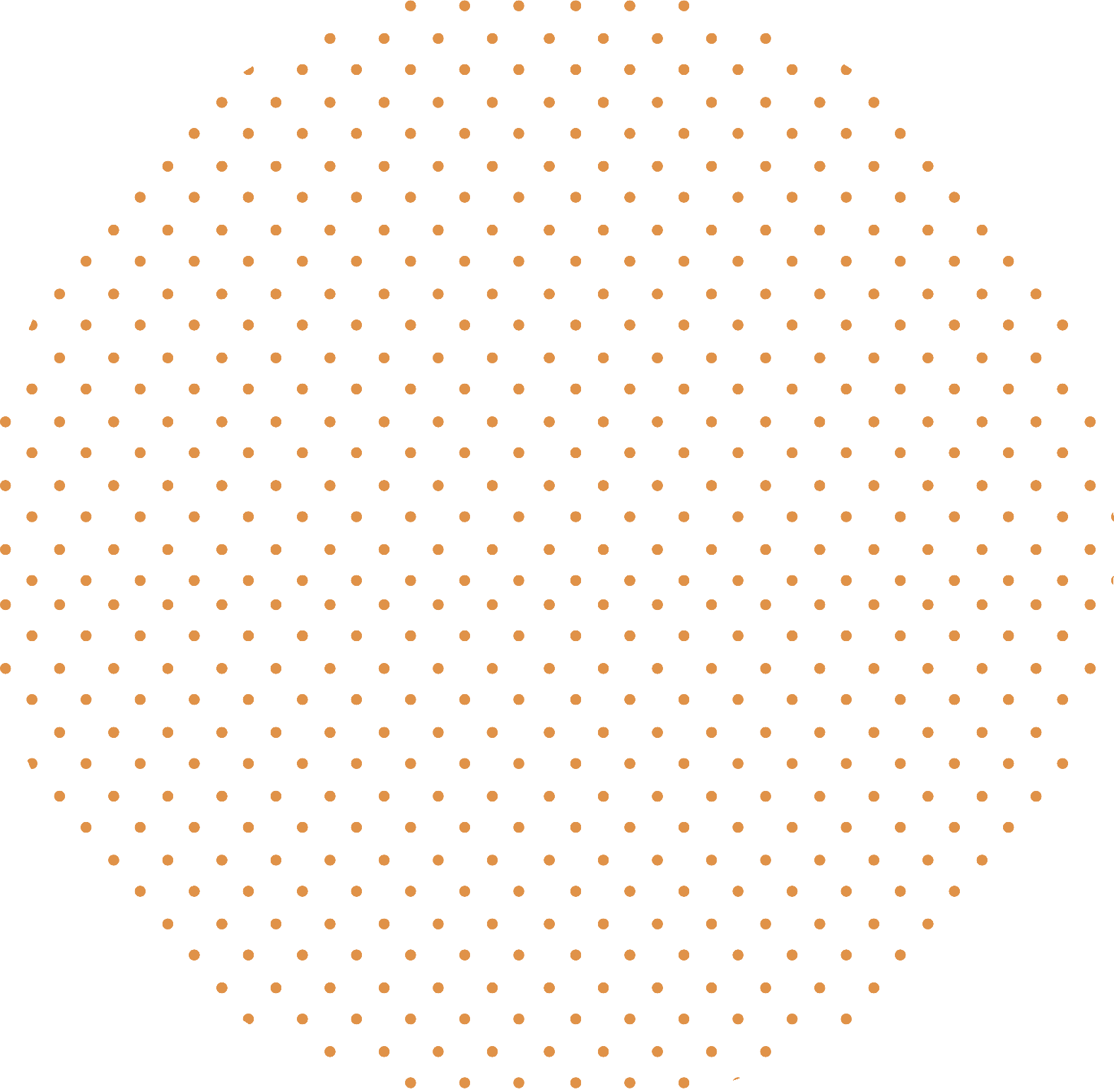 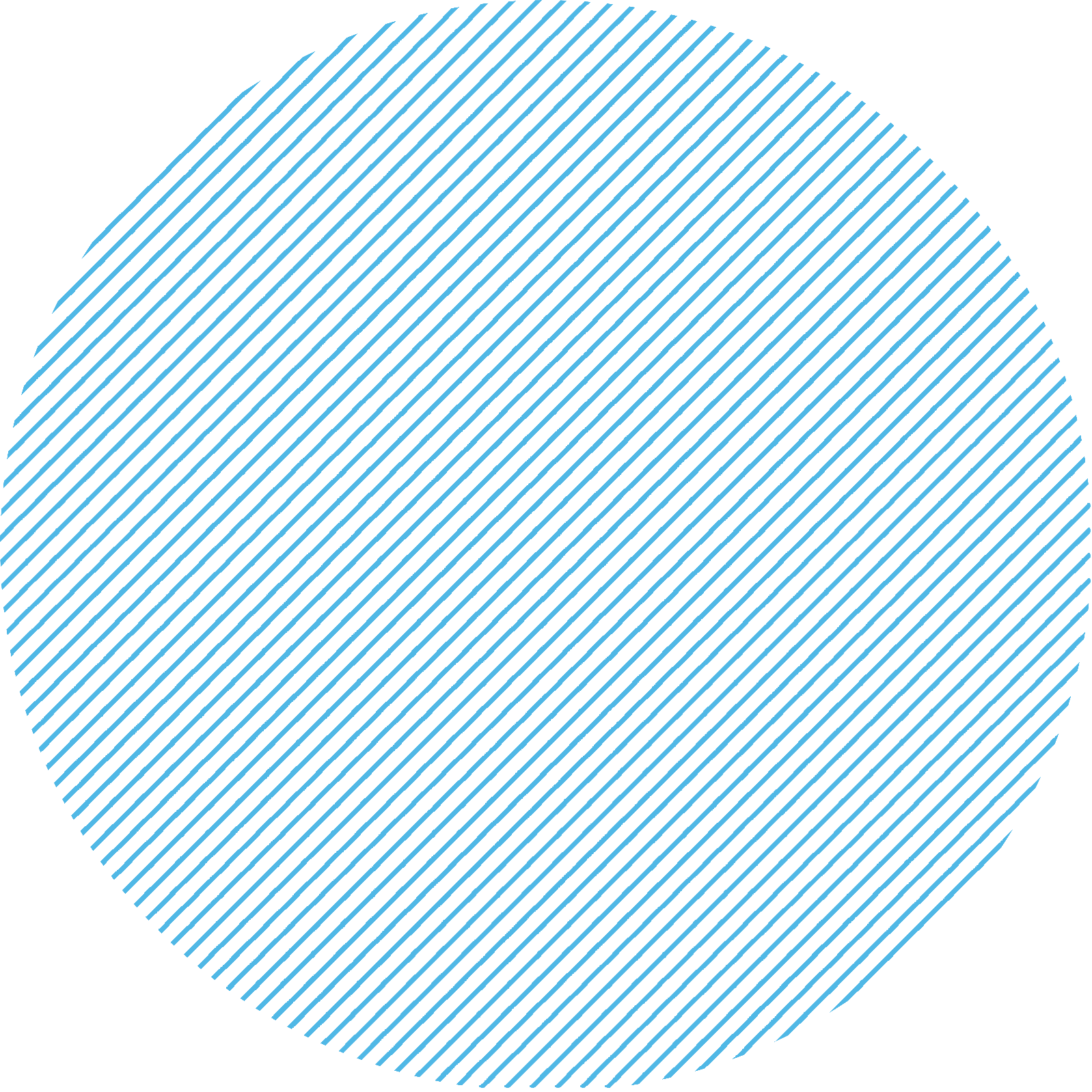 Dot Patterns
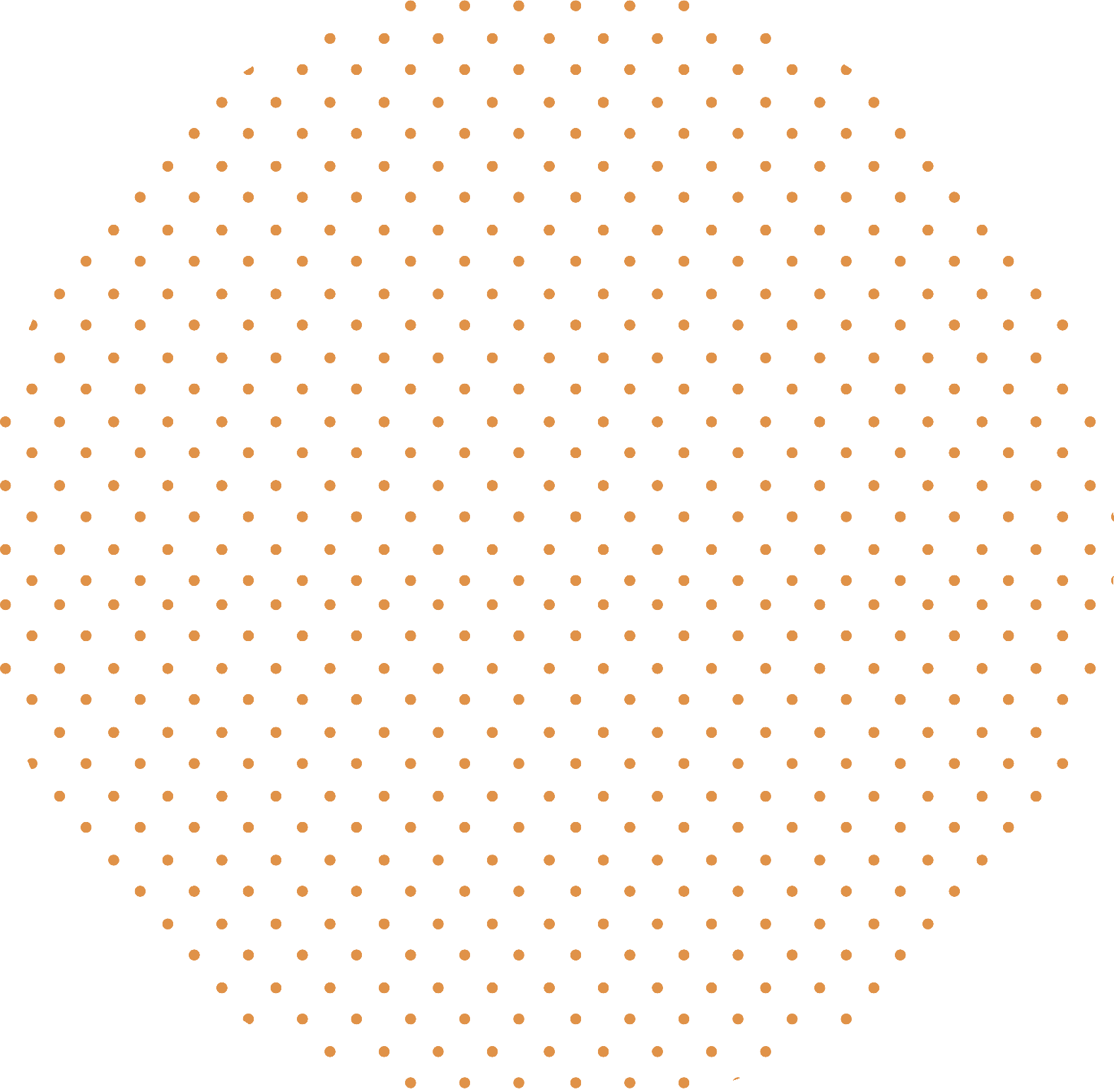 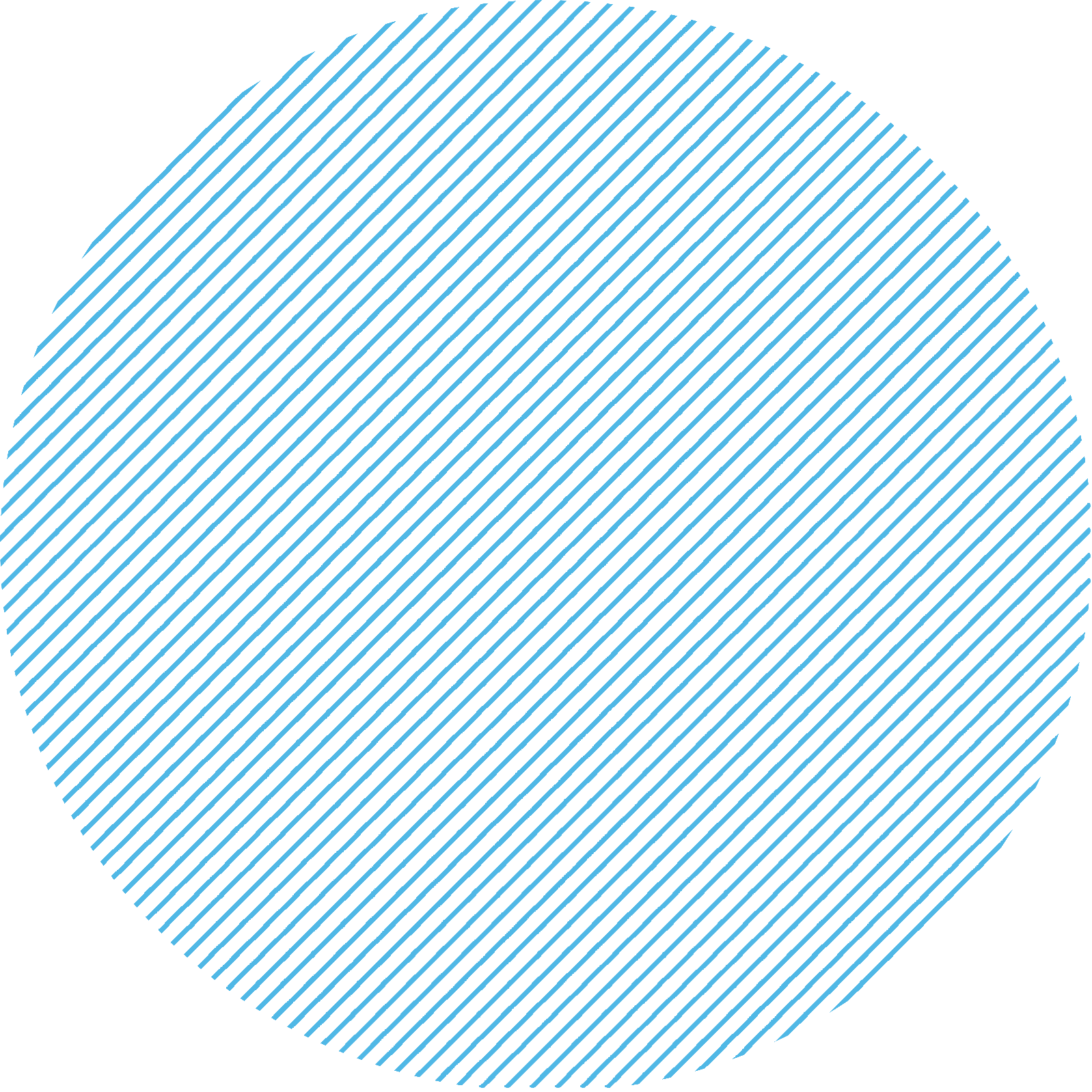 Finger Patterns
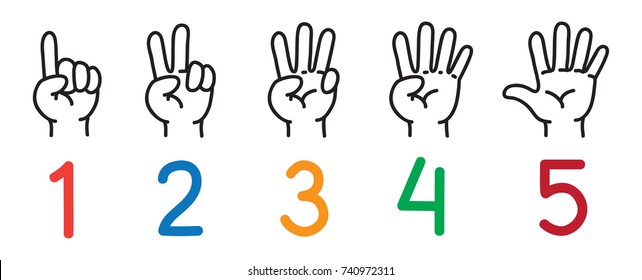 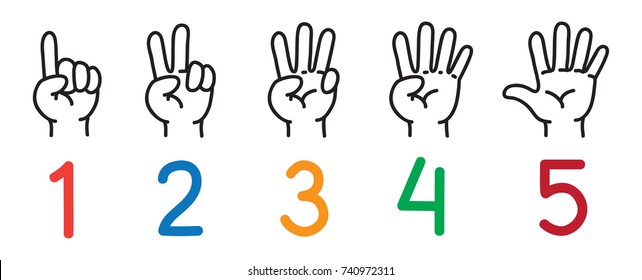 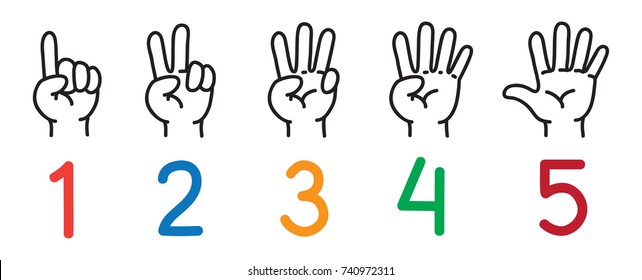 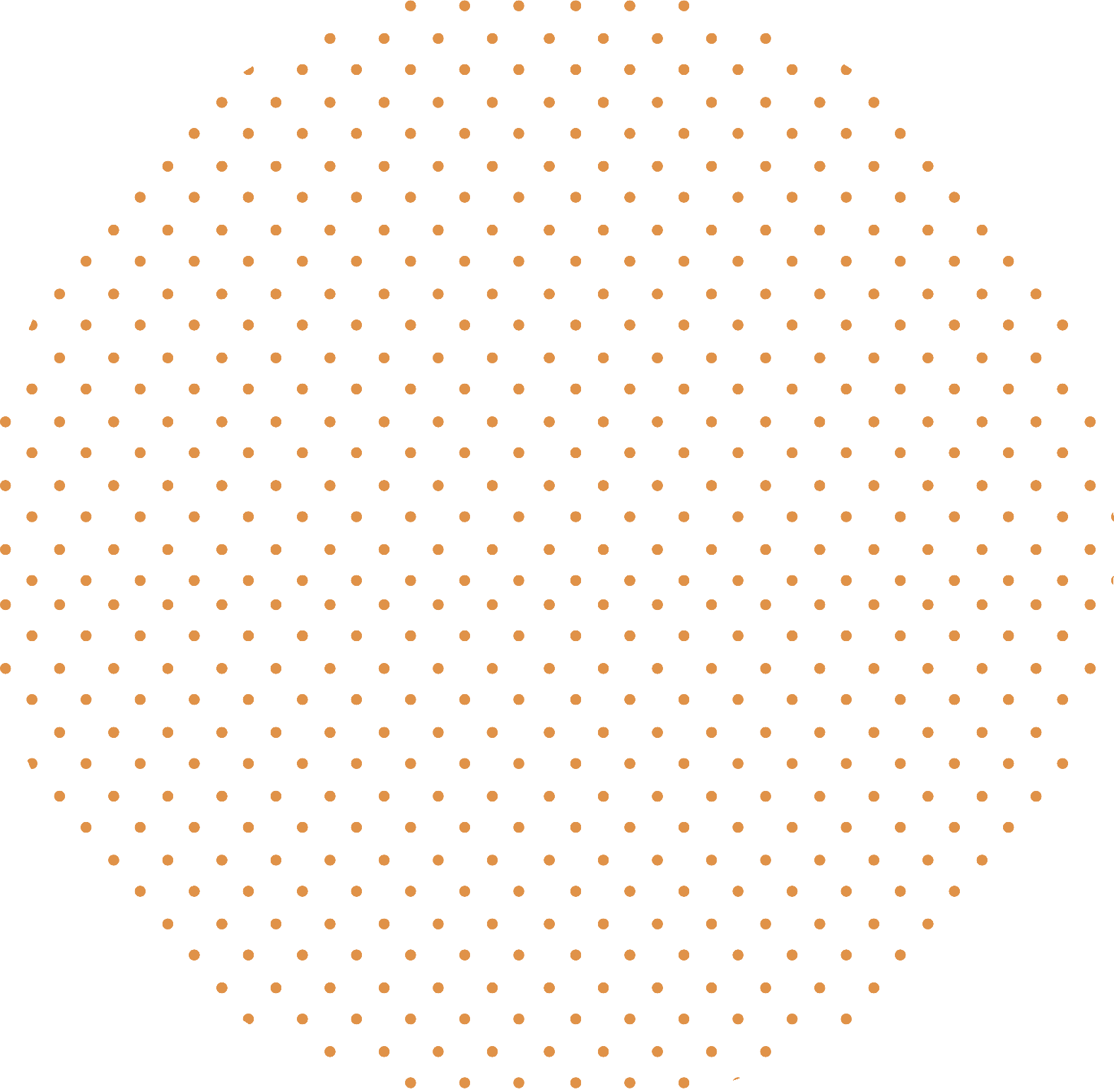 Reflection:

How did you get your answer to these questions? 

What strategies were like something you have seen students do?
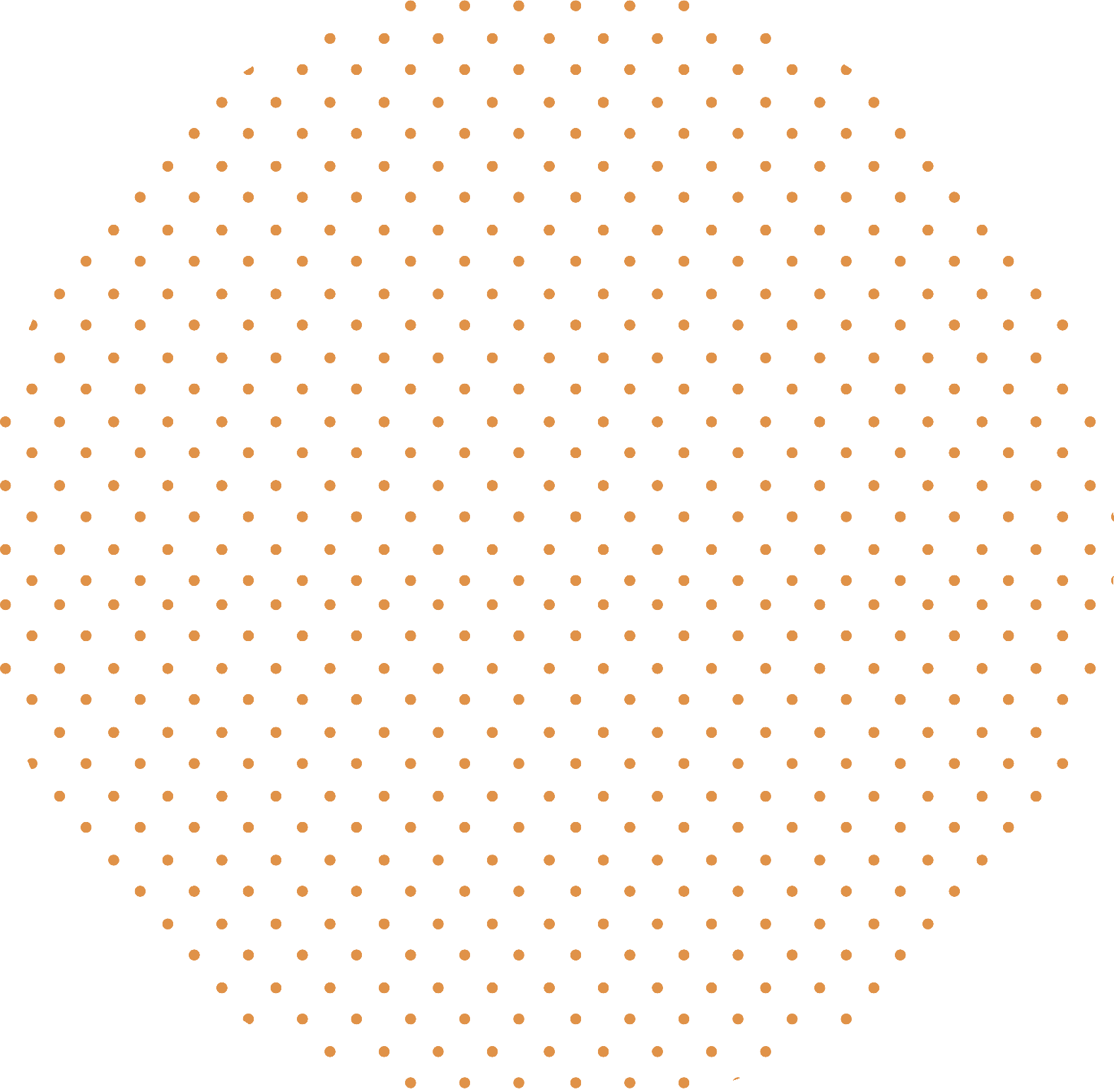 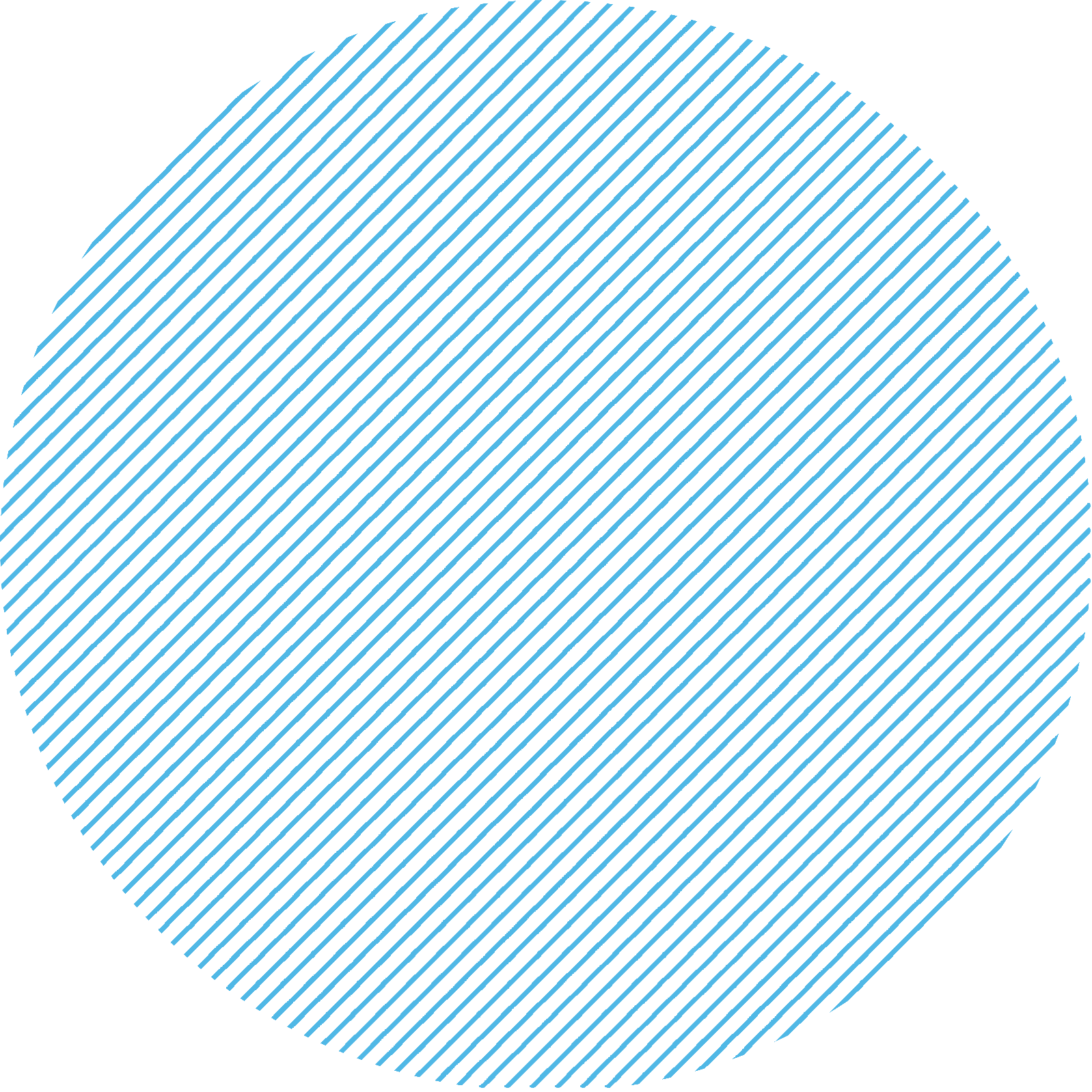 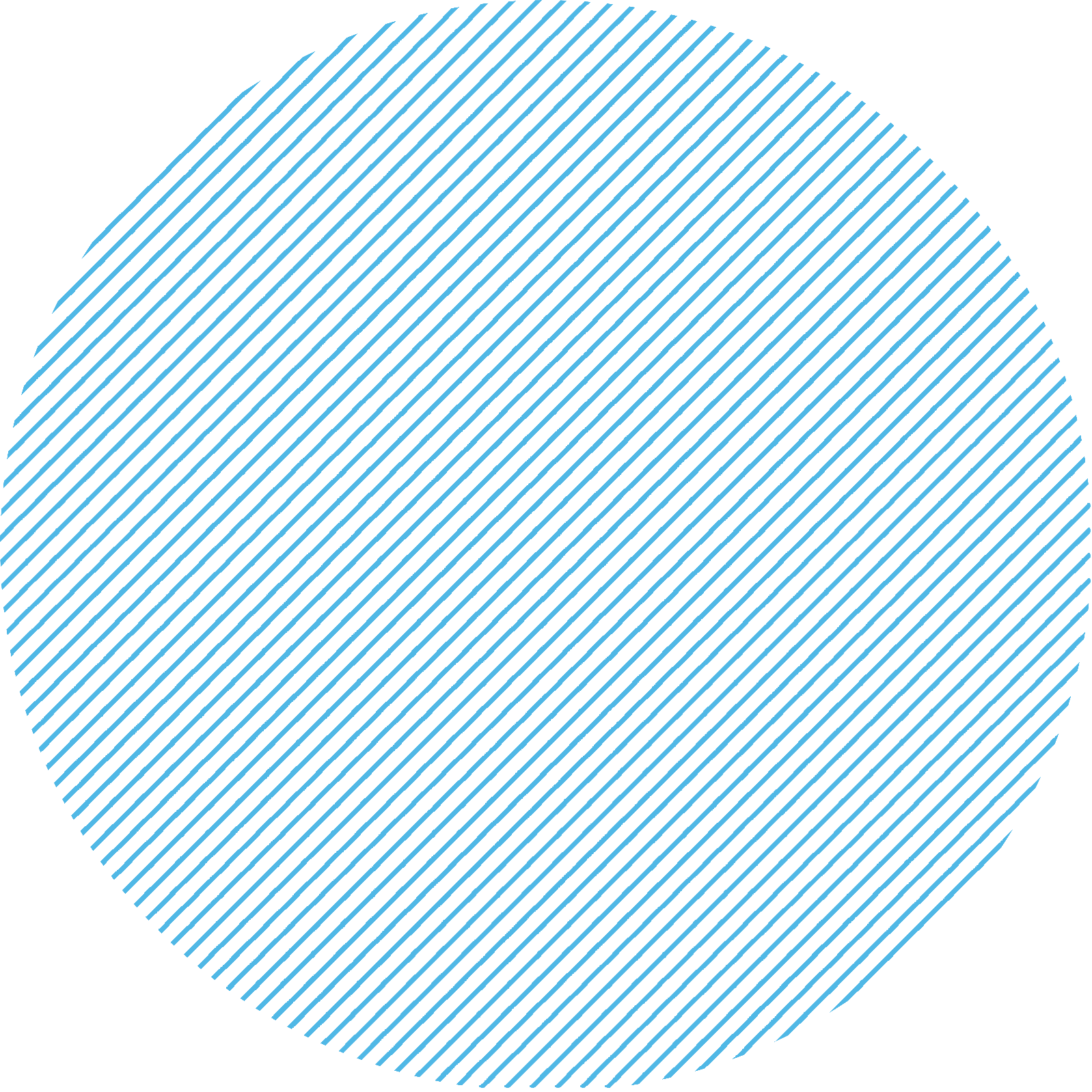 Addition

Remember: 
No going back to “Number World”
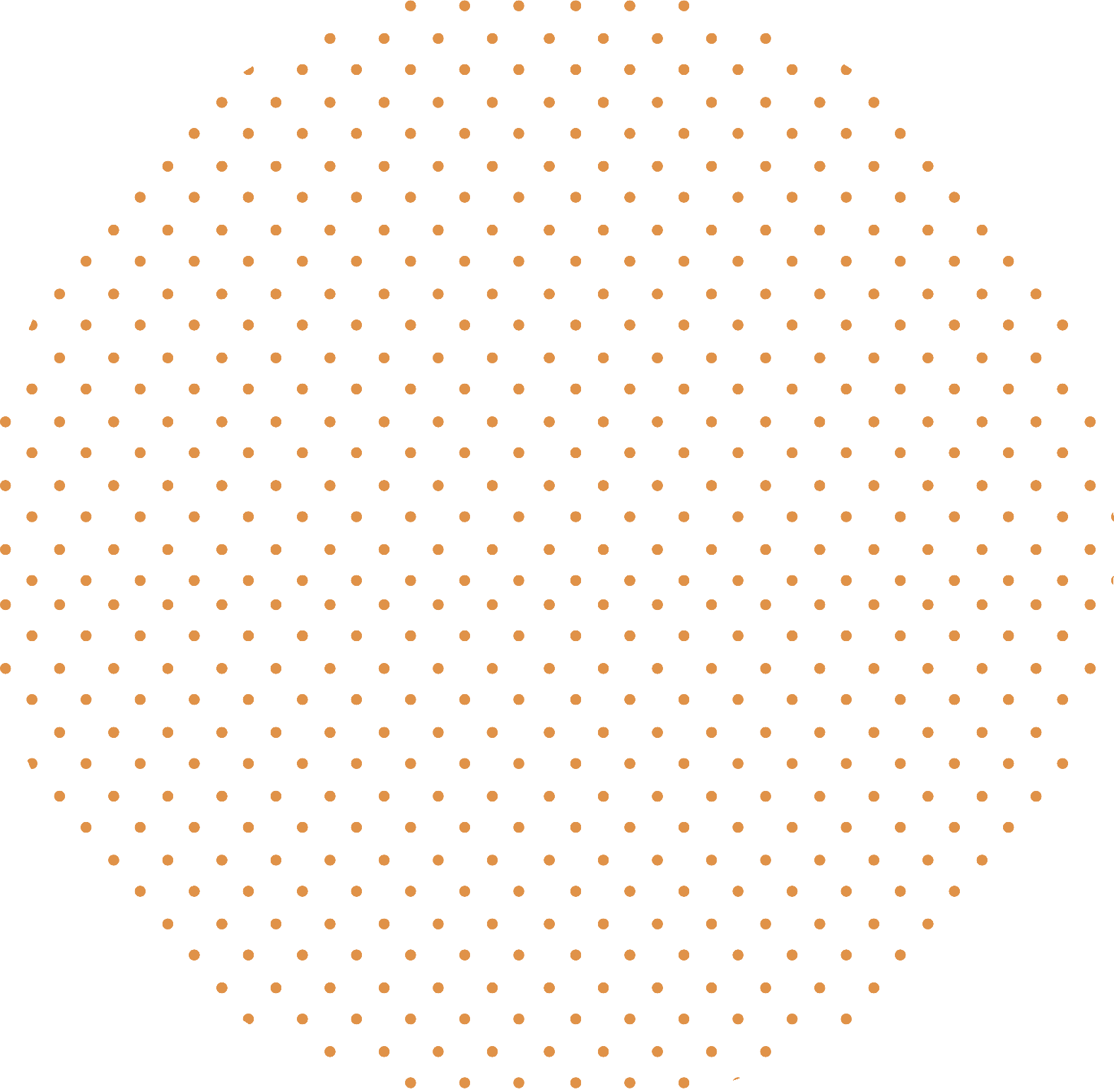 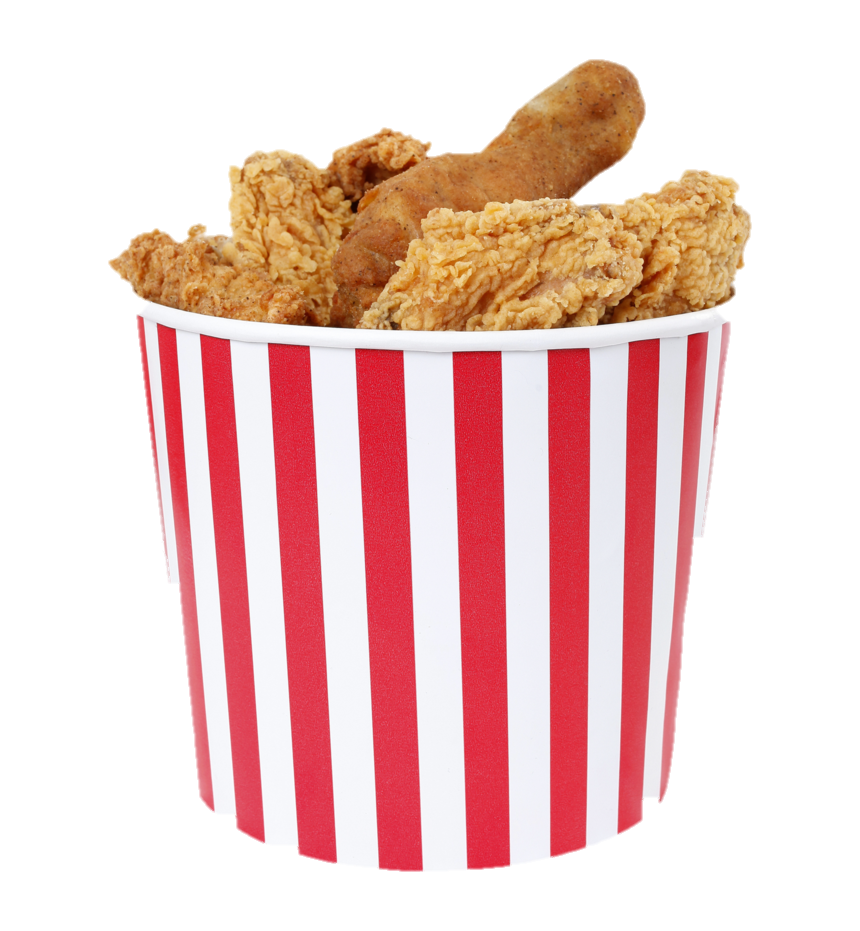 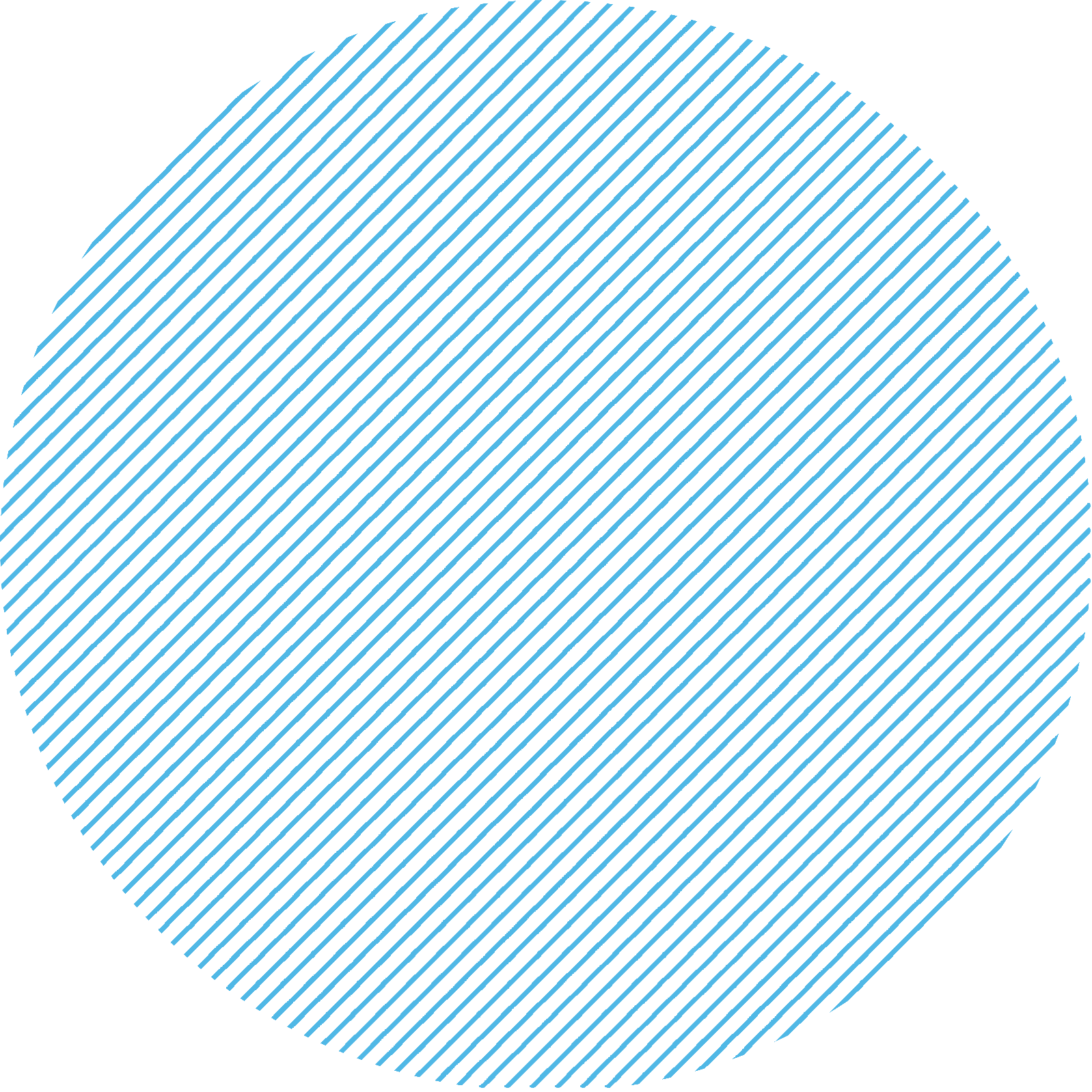 Addition
G + B
D + C
C + A
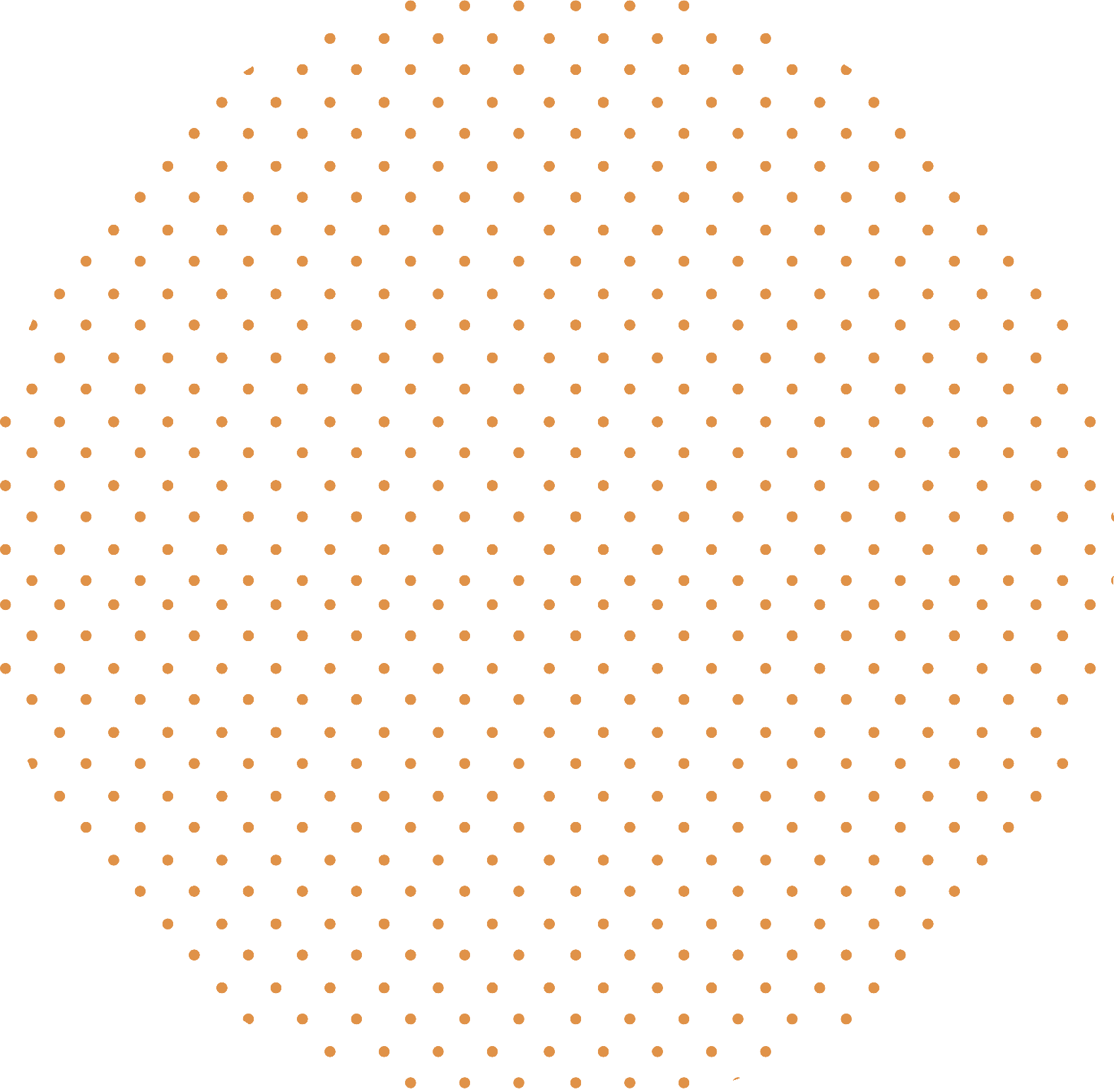 Reflection:

How did you solve it? 
Why did you solve it that way?
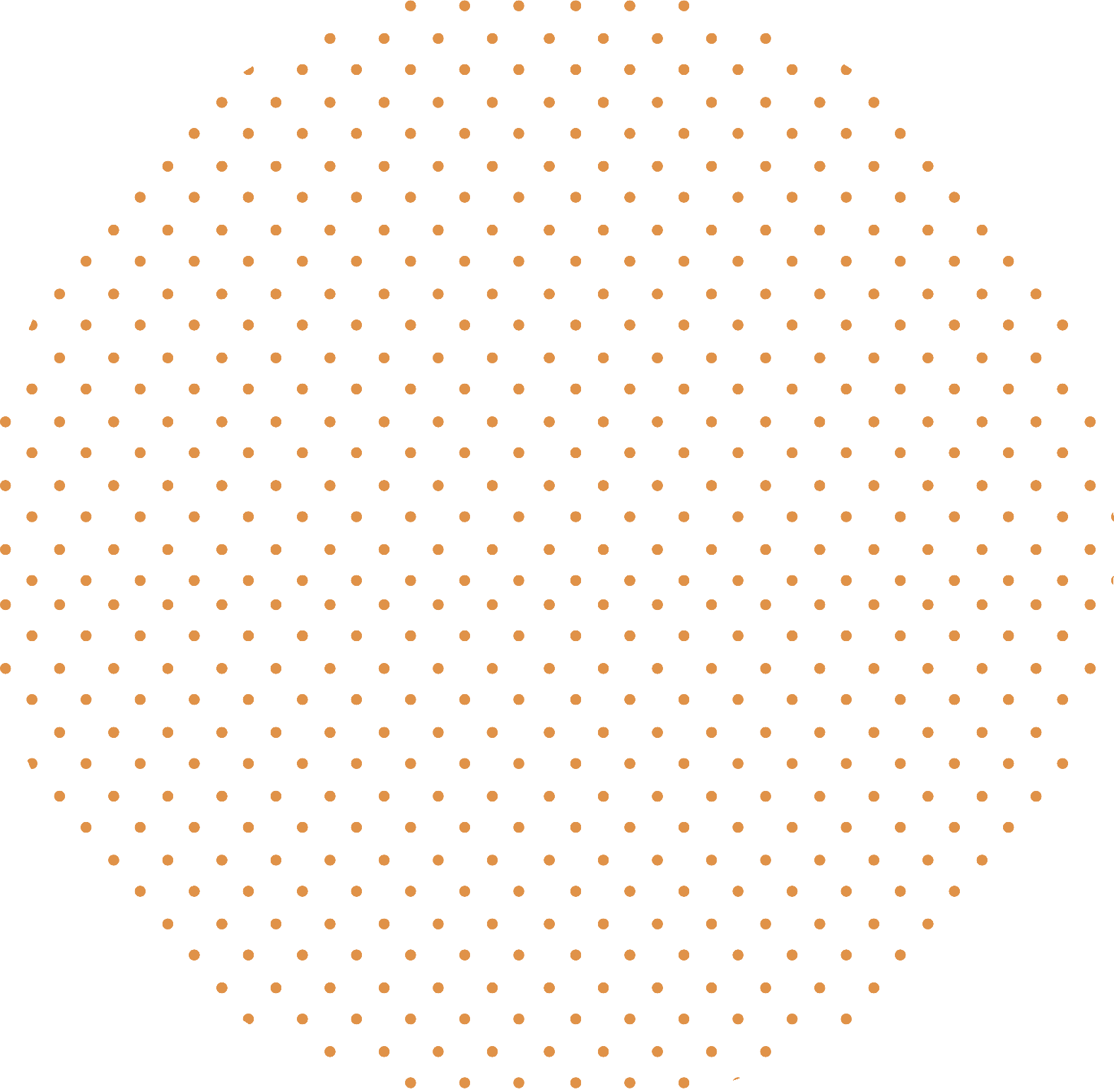 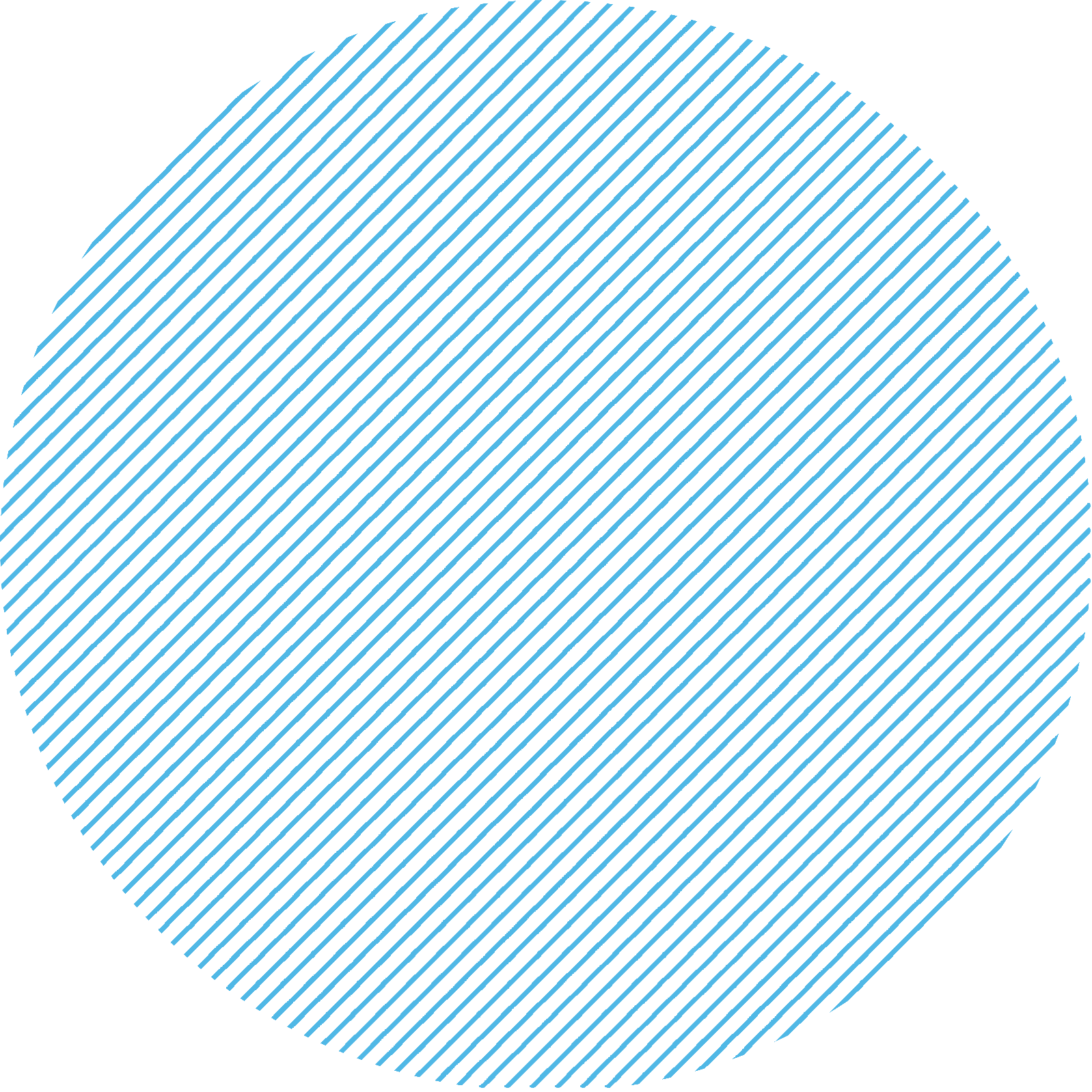 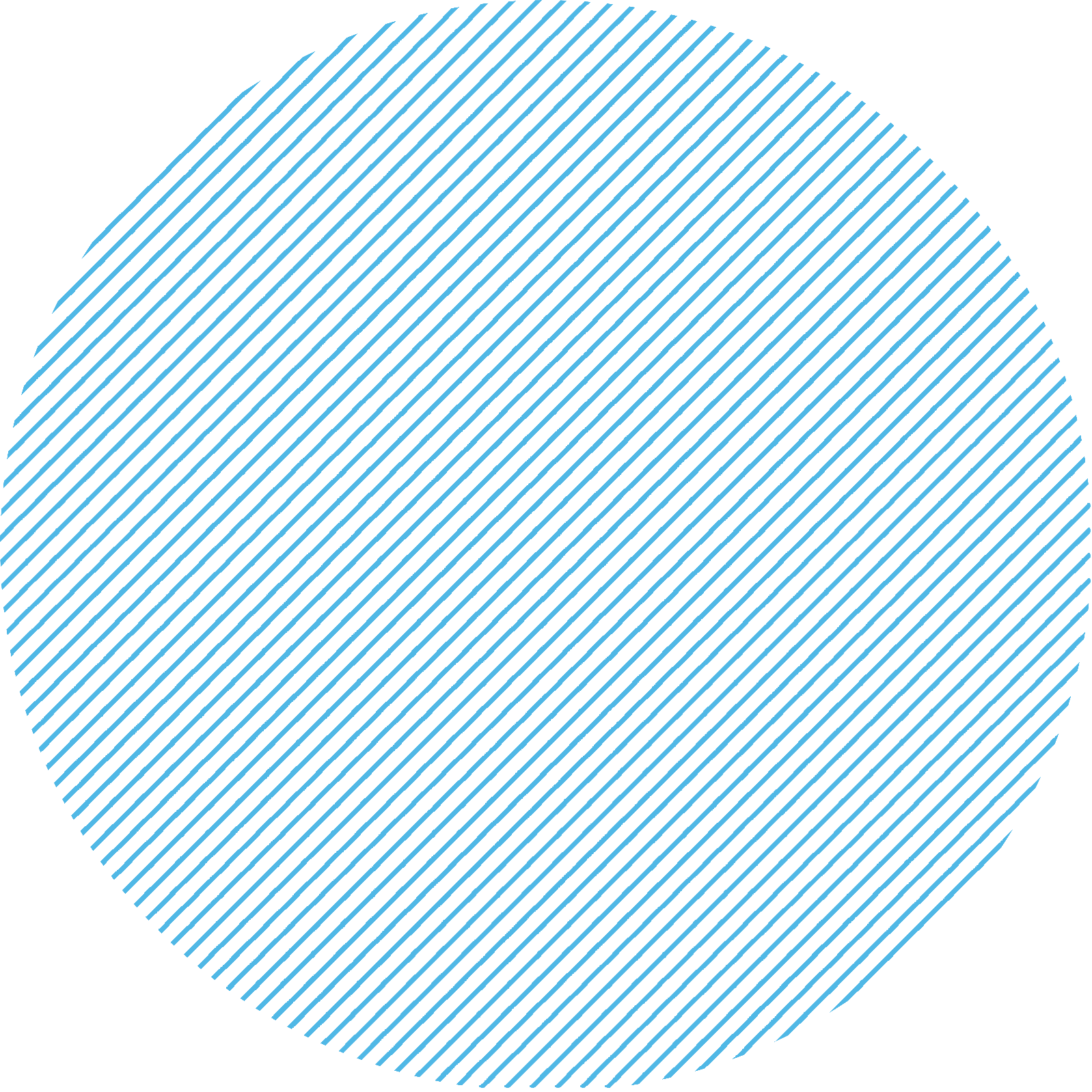 Addition
N + K
I + D
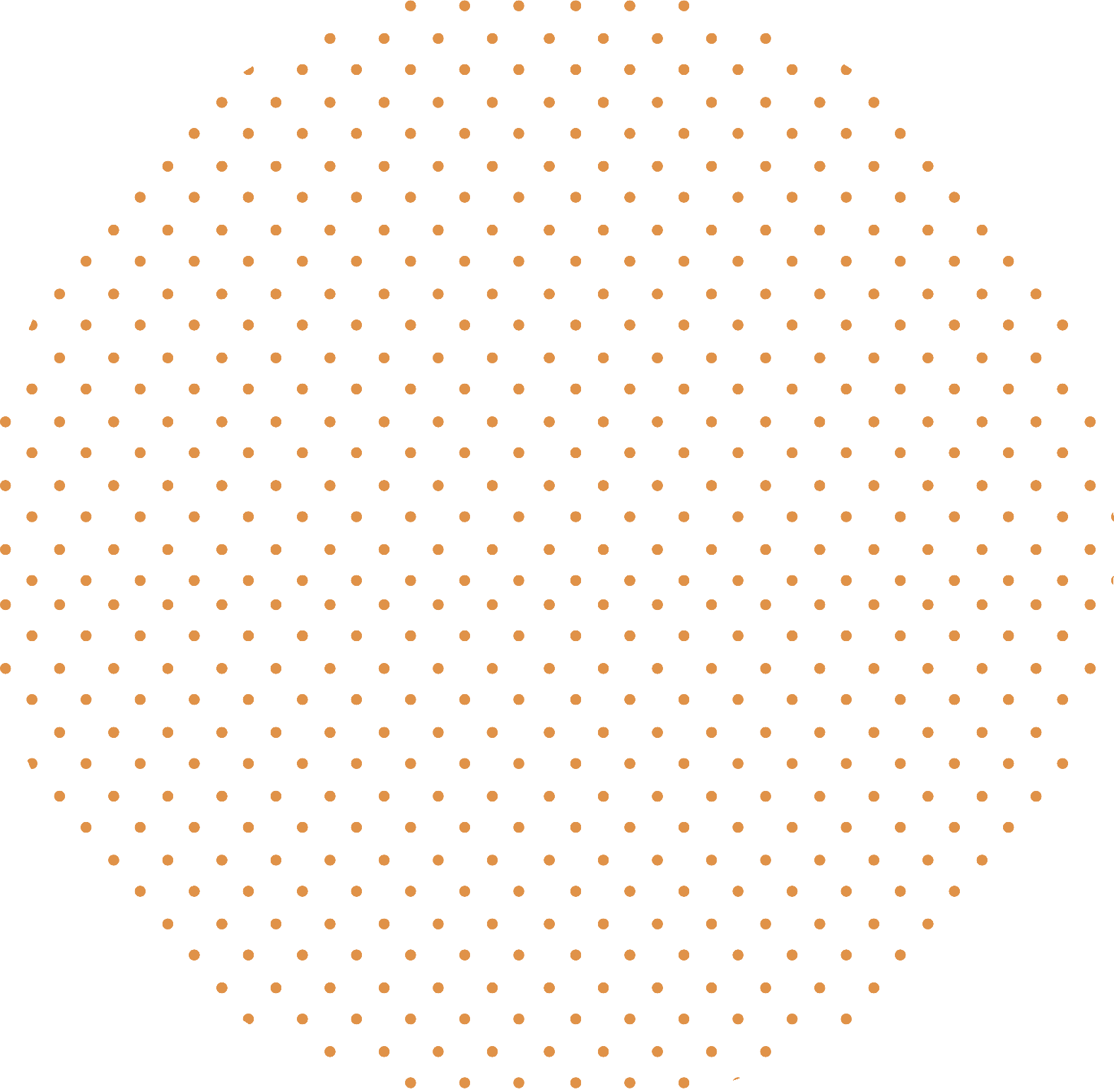 Reflection:

How did you solve it? 
Why did you solve it that way?

What strategies were like something you have seen students do?
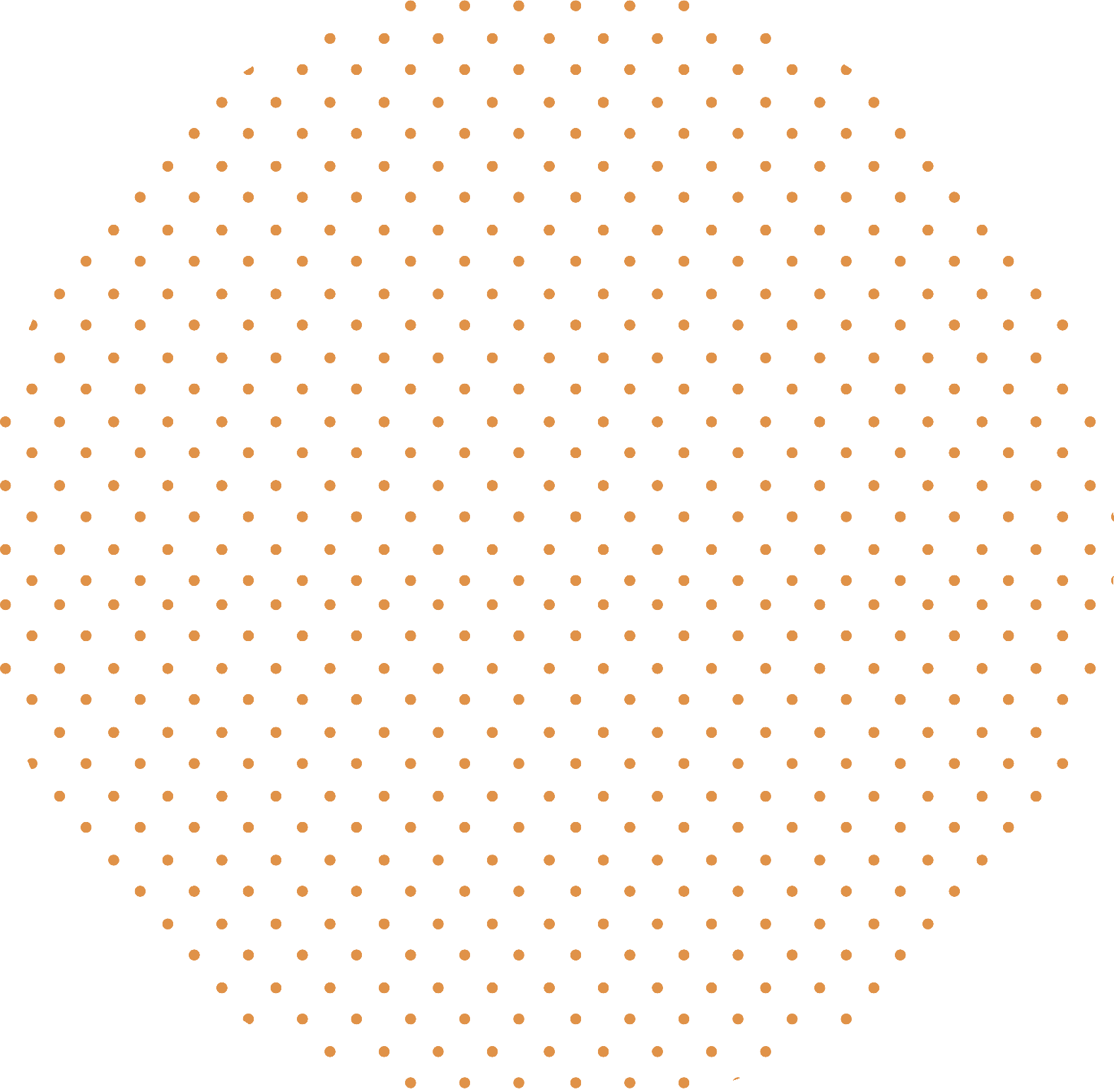 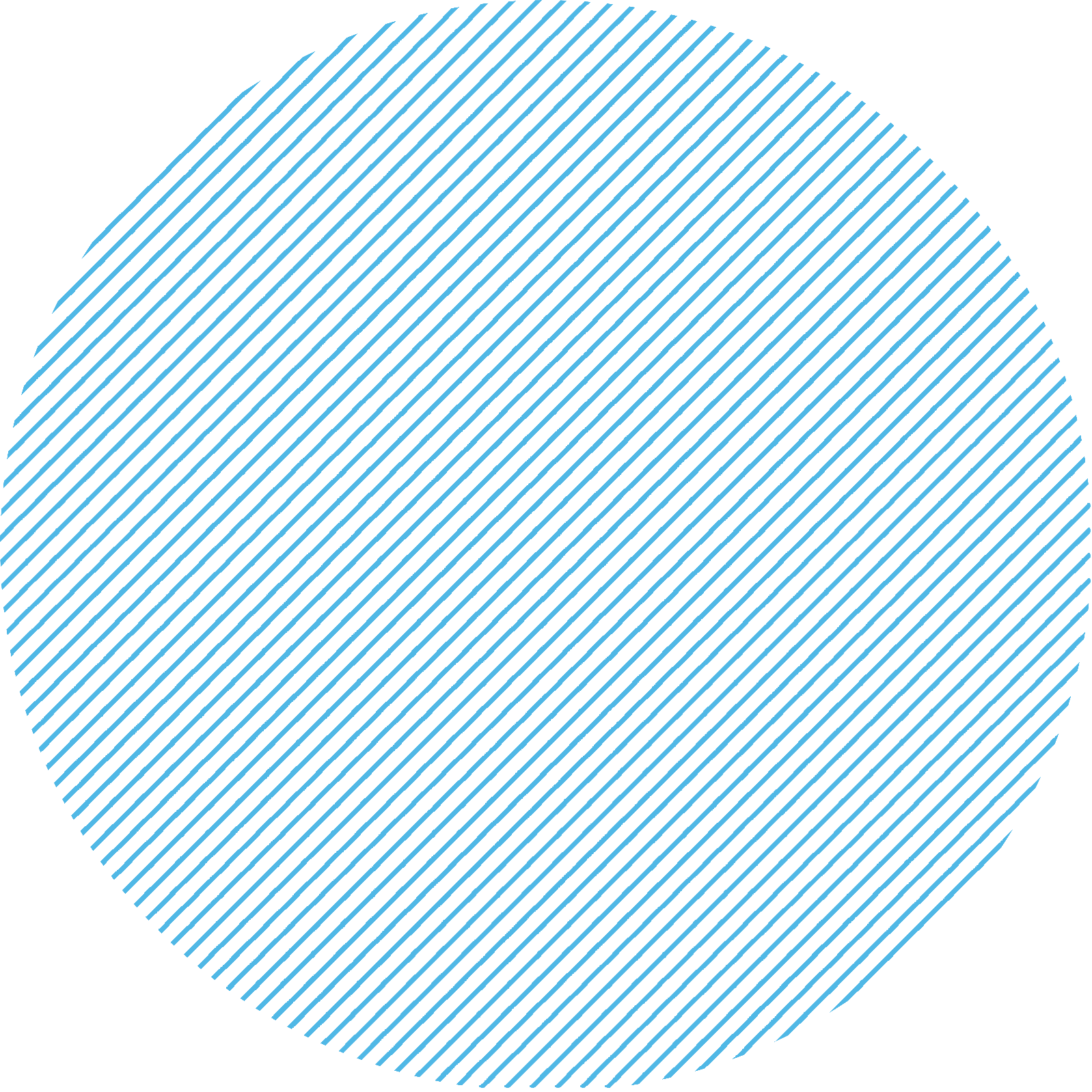 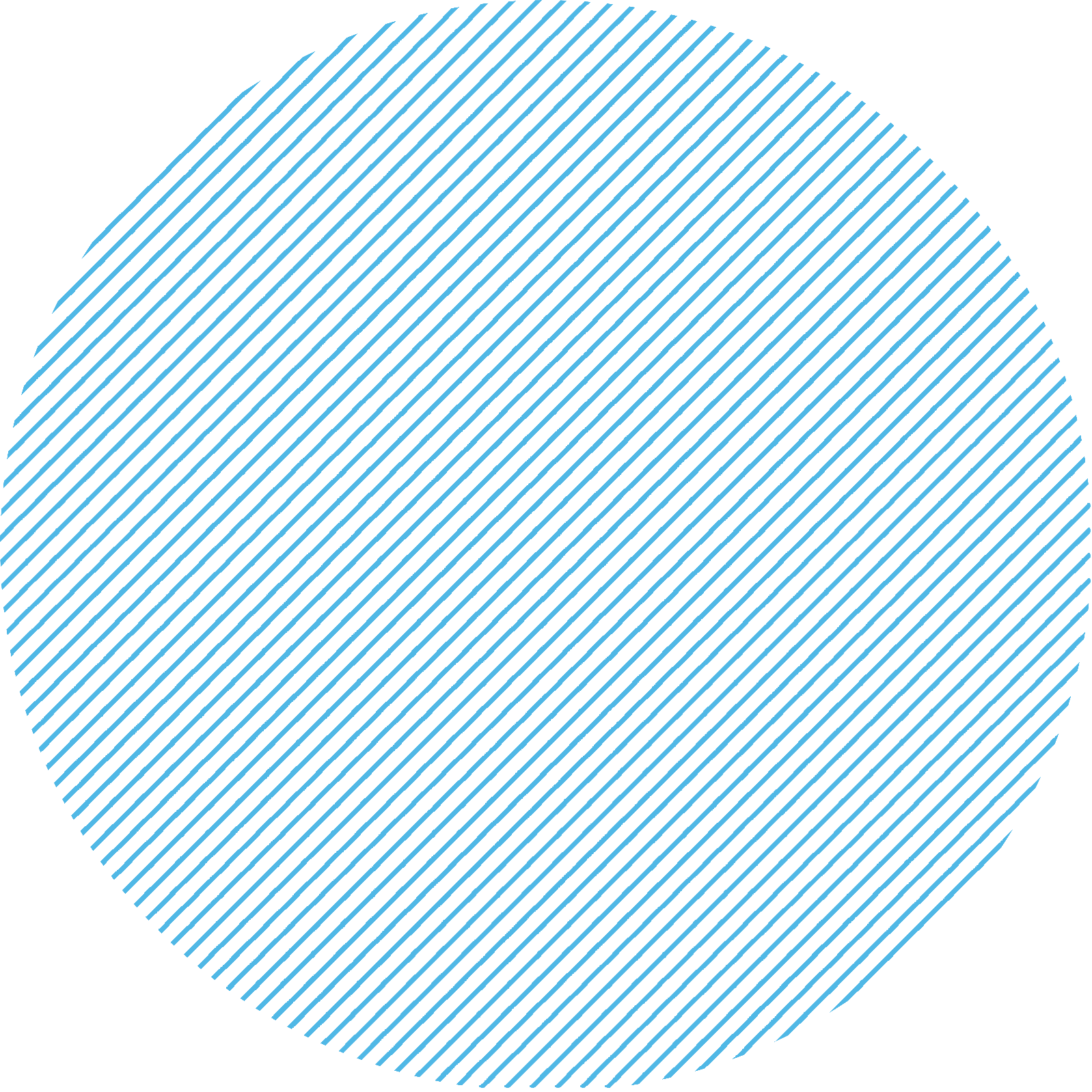 Subtraction
Q - H
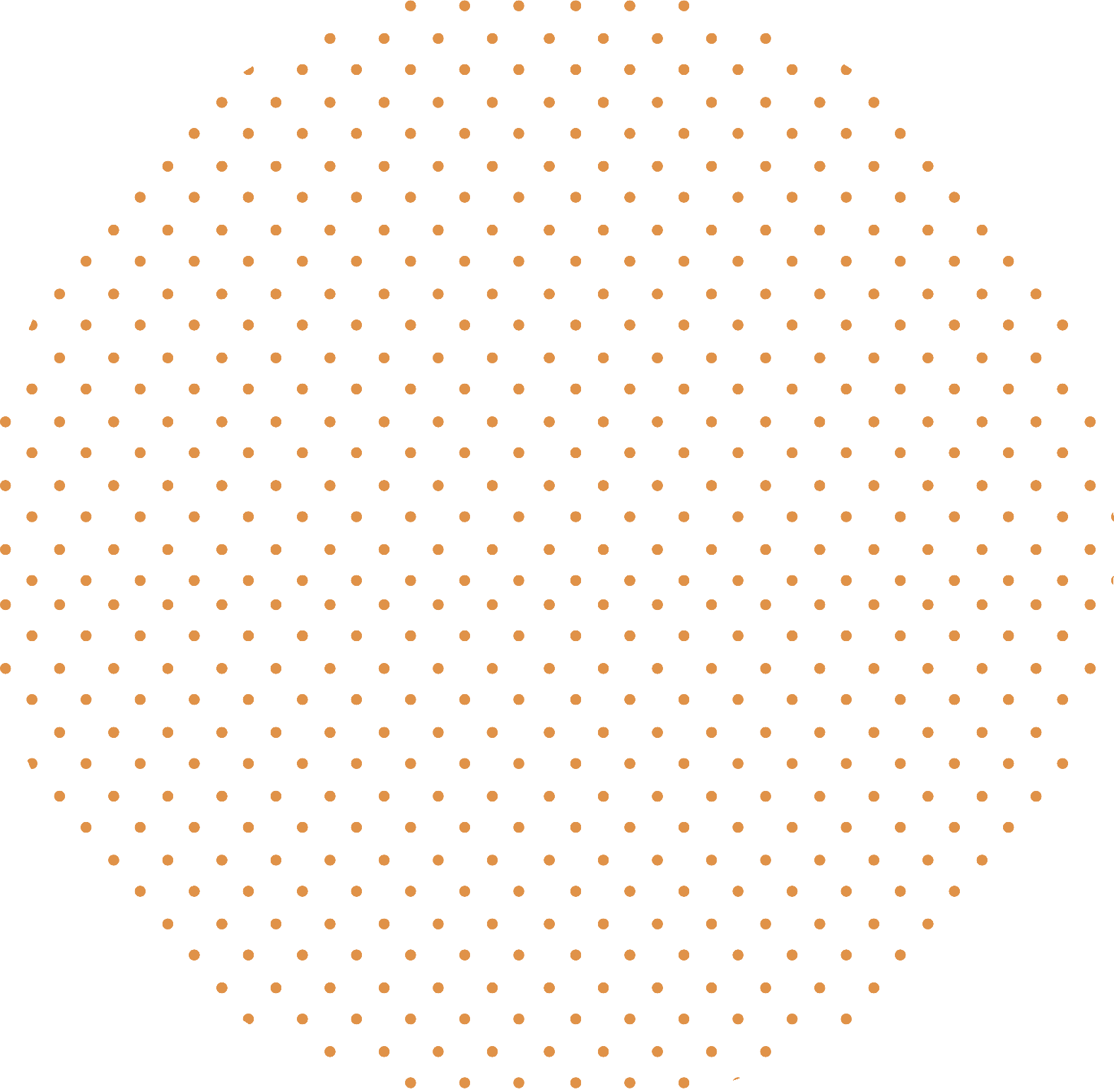 Reflection:

How did this feel for you?

What  might be some implications for how students feel when learning to count?
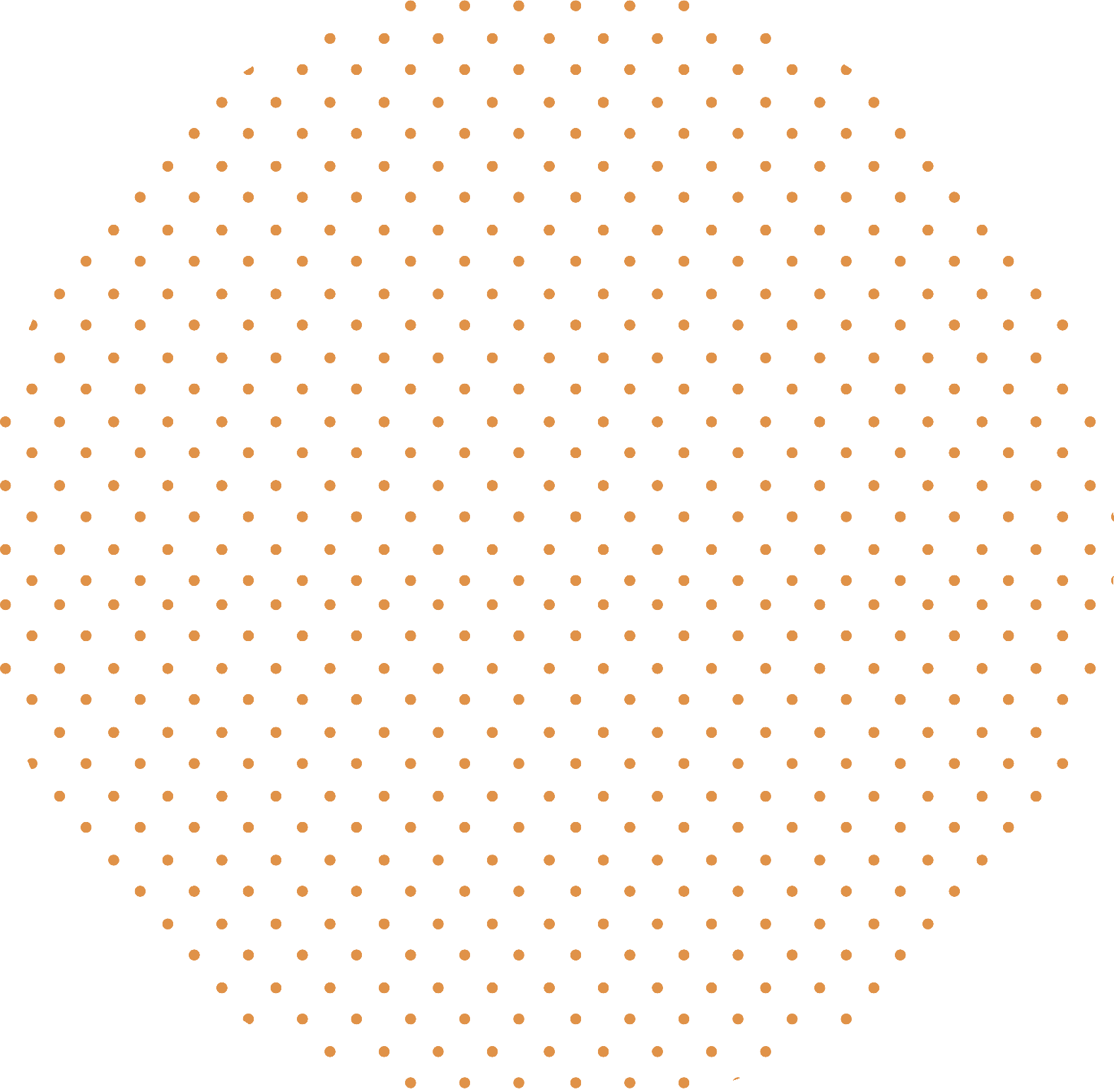 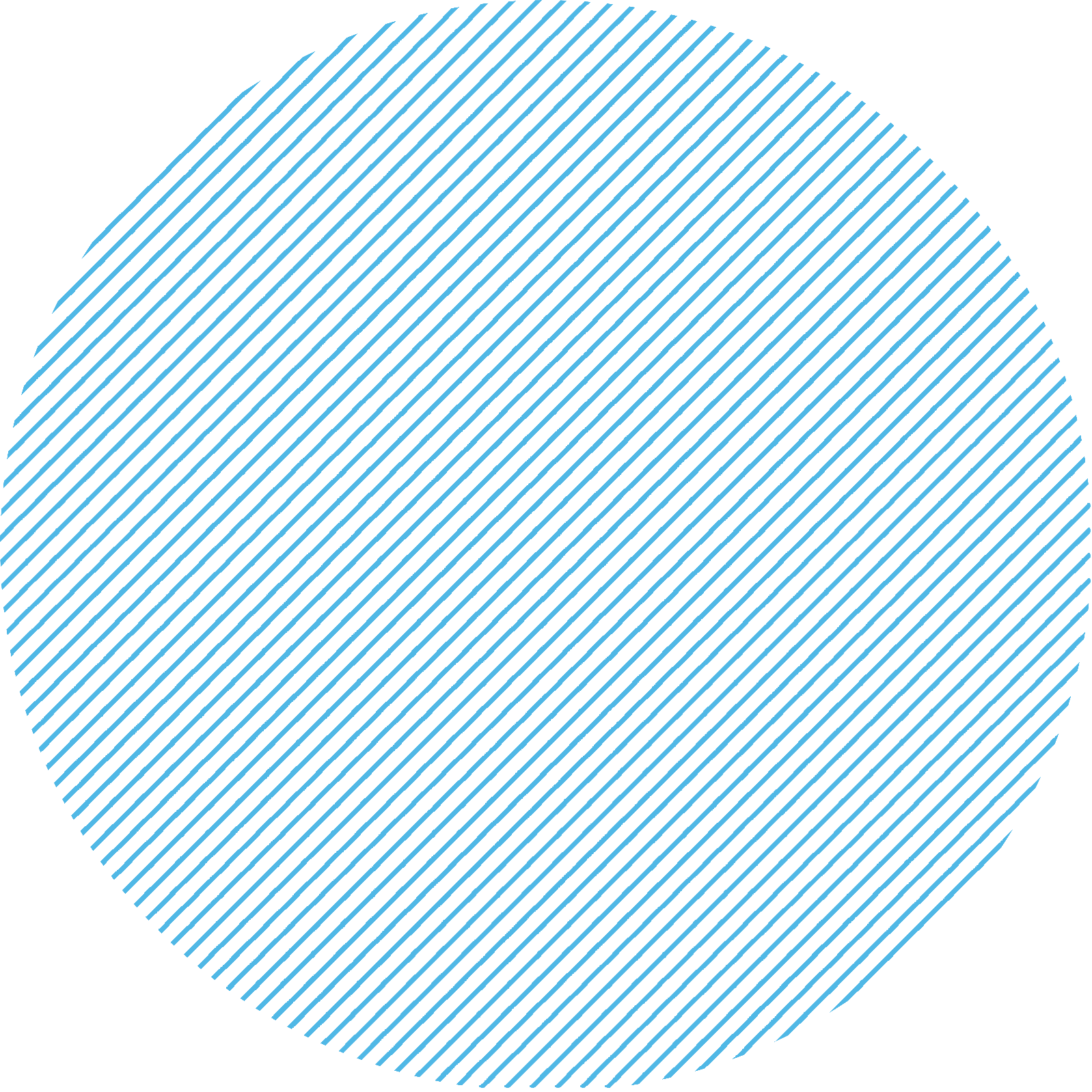 Reflection:

How might this affect the ways you engage with students as they learn to…

…count?
…add?
…subtract?
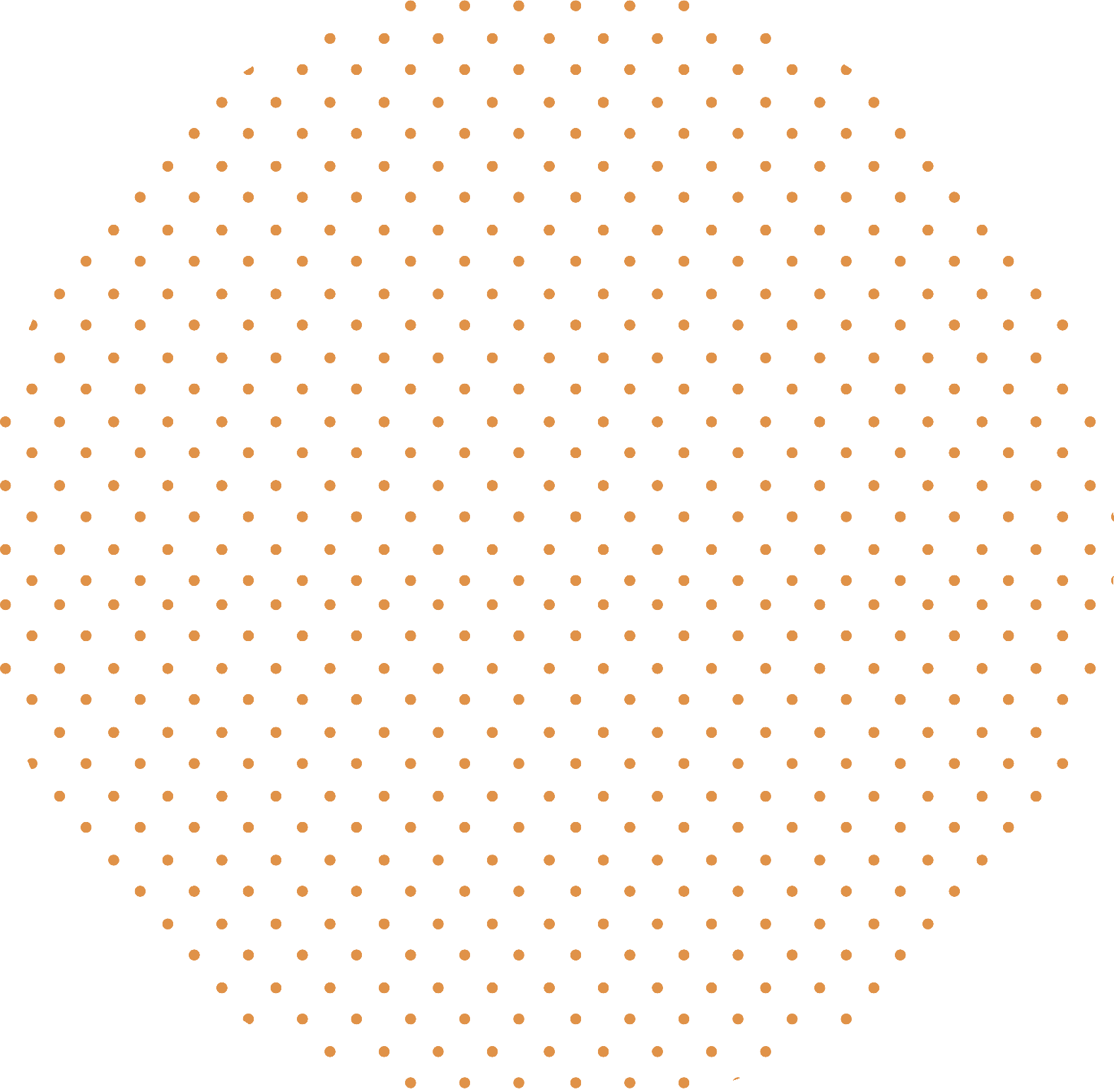 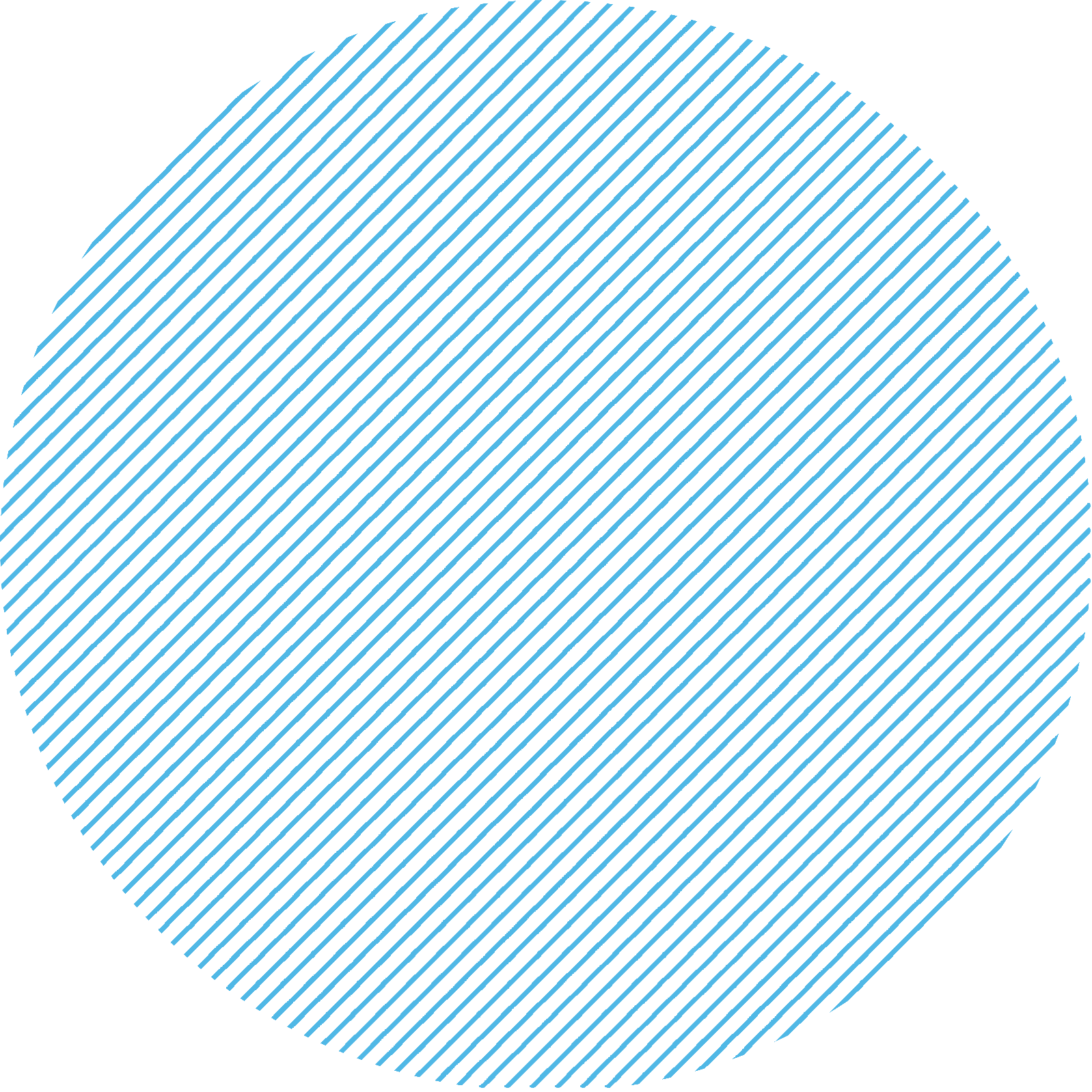 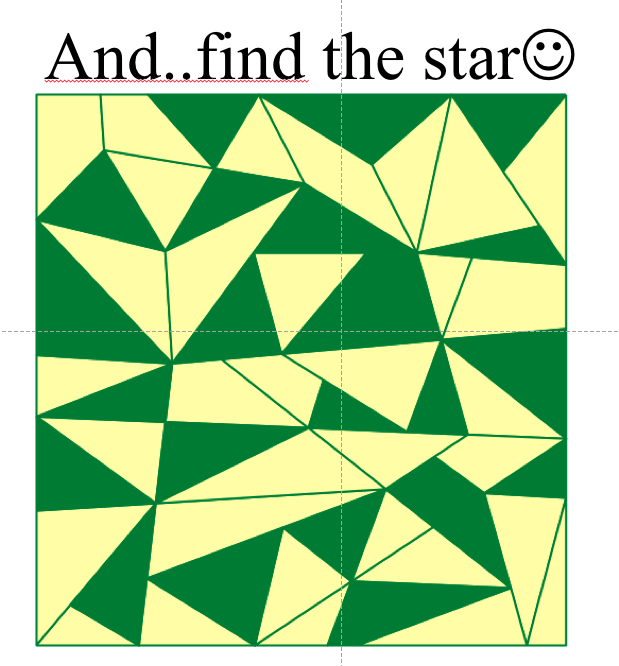 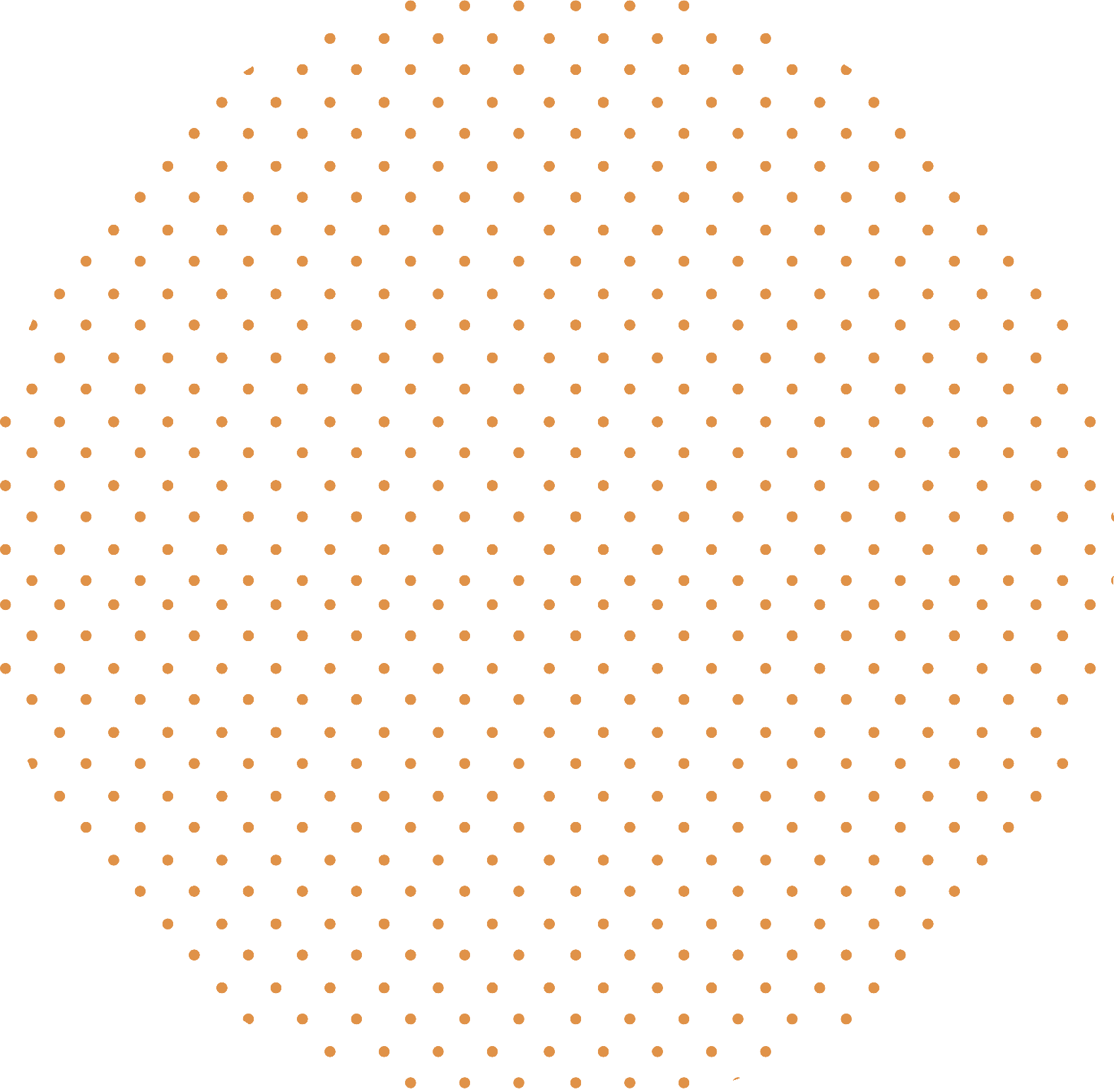 Thank You






www.aimscenter.org

Scott@aimscenter.org
Brook@aimscenter.org
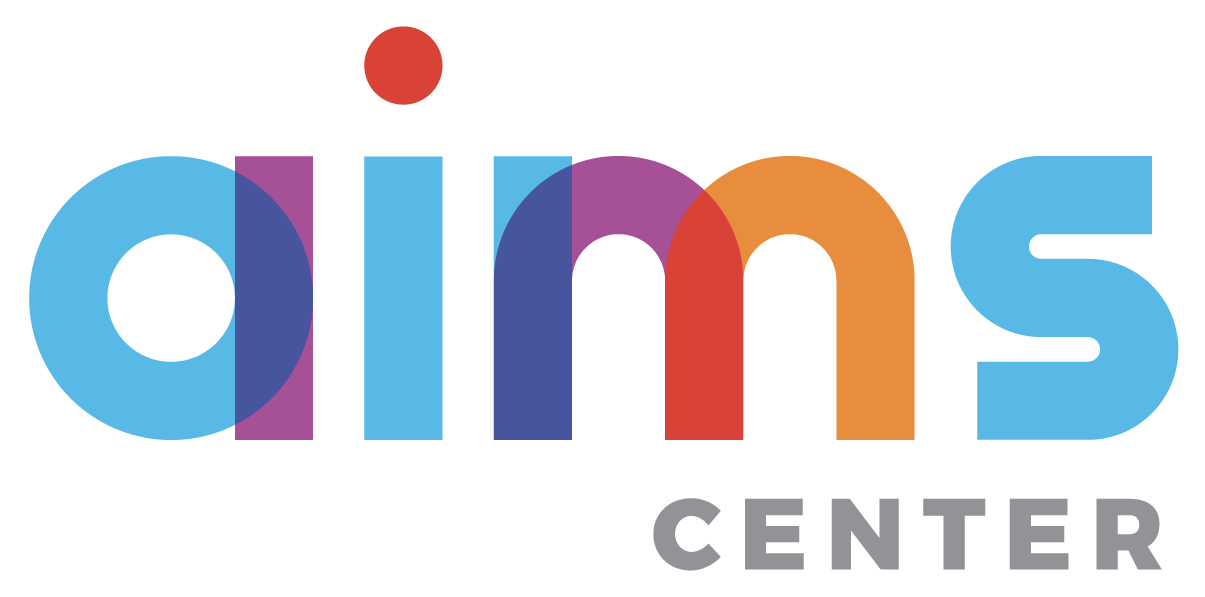 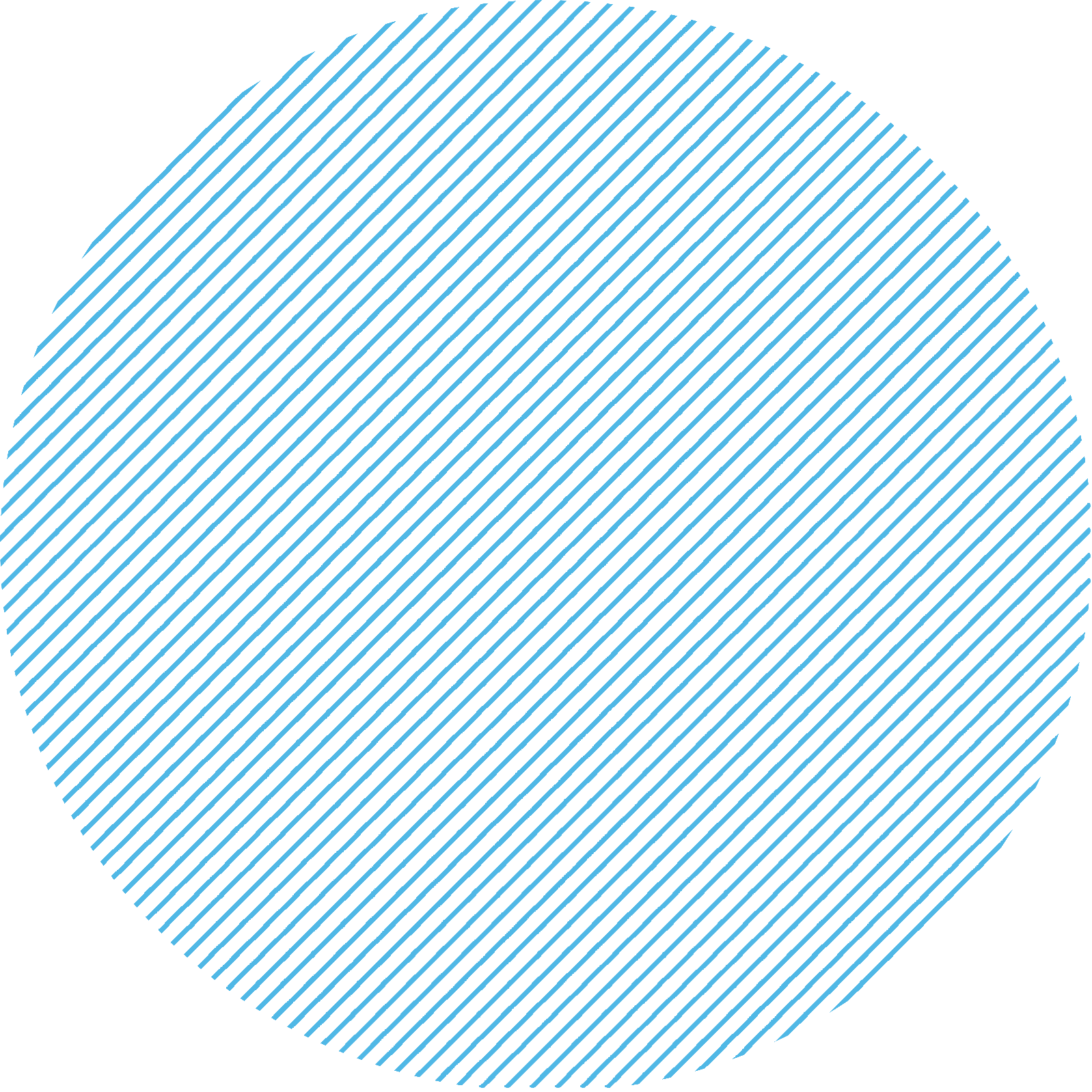